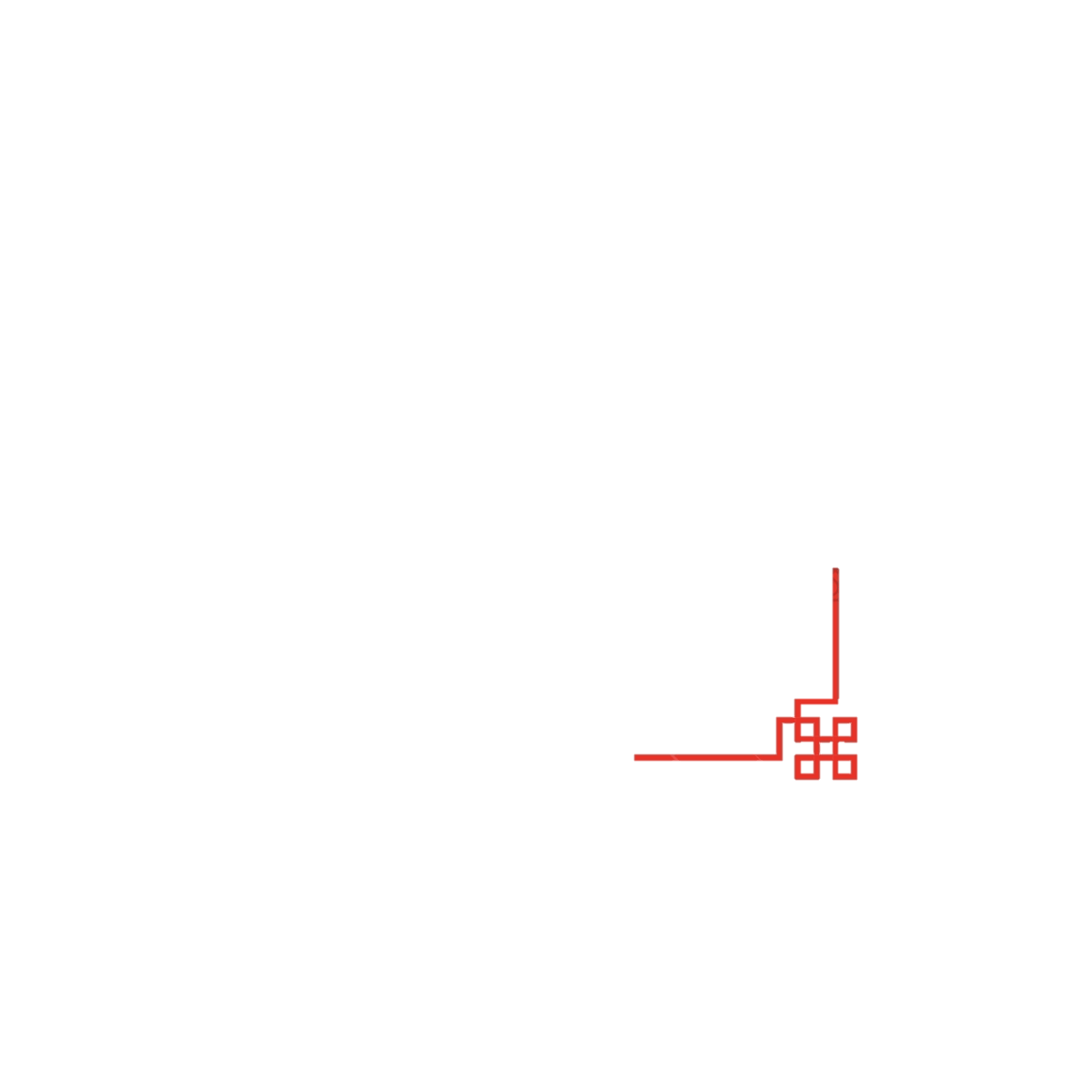 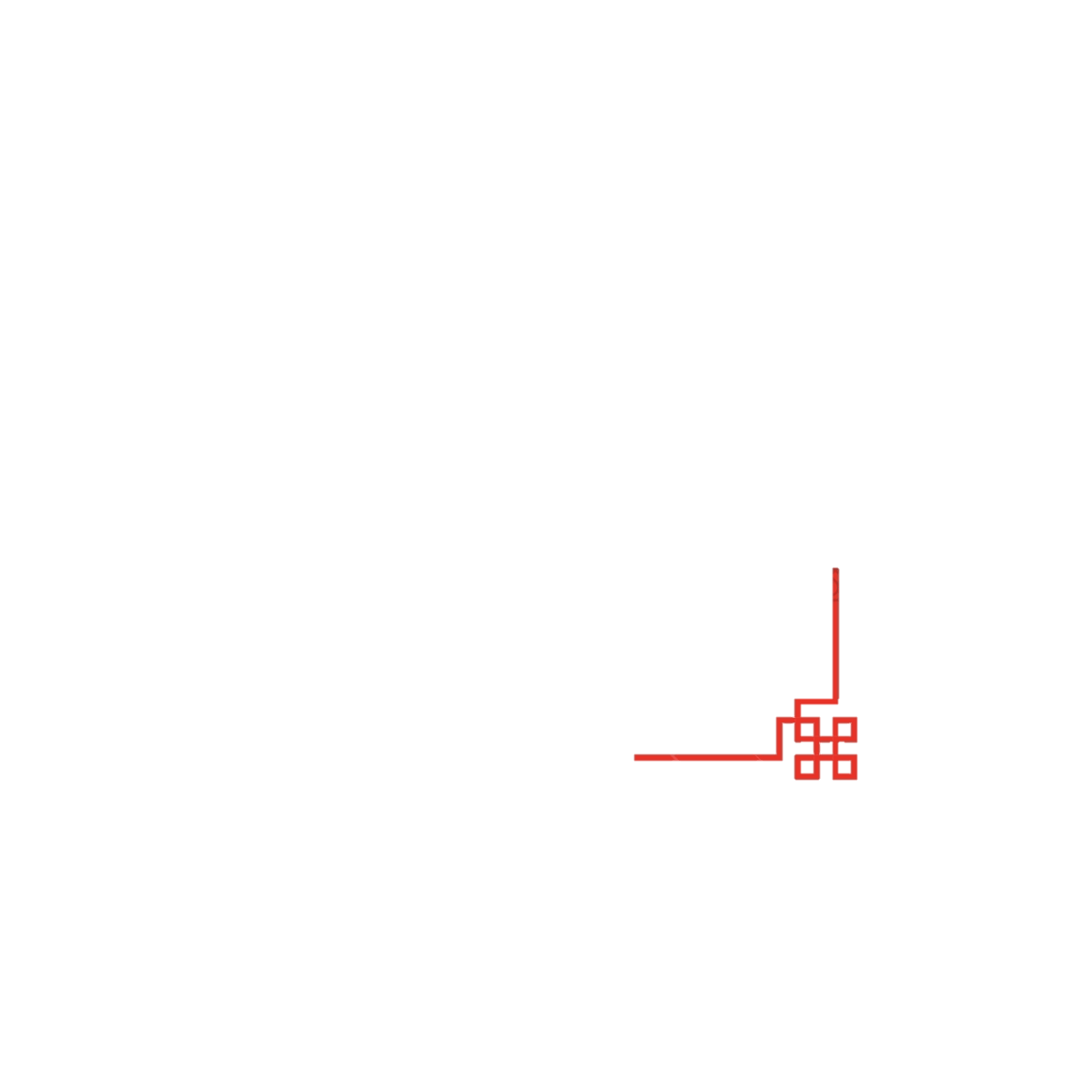 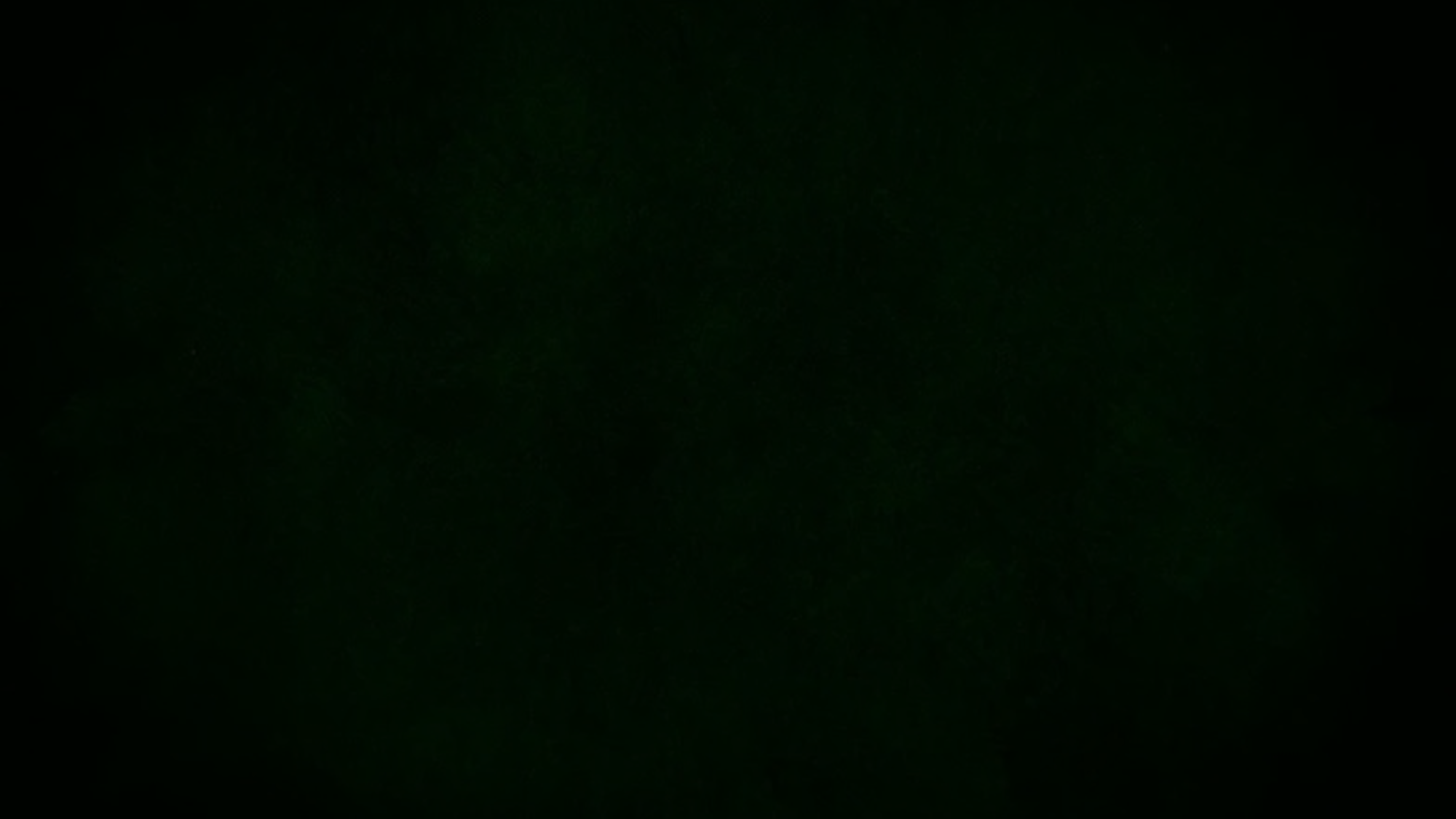 Viet nam
Viet nam
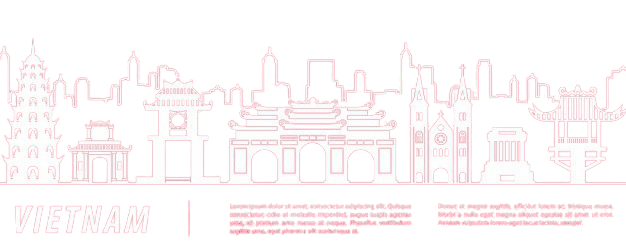 vietnam
vietnam
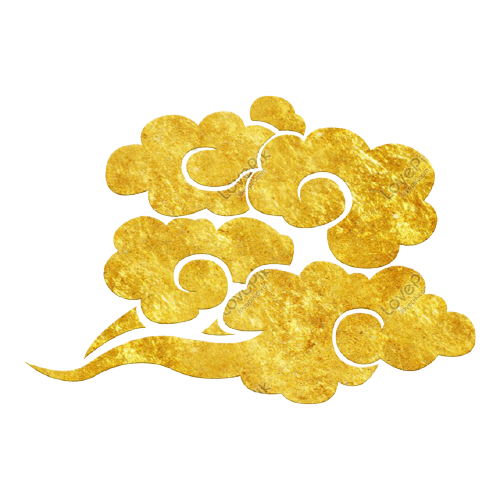 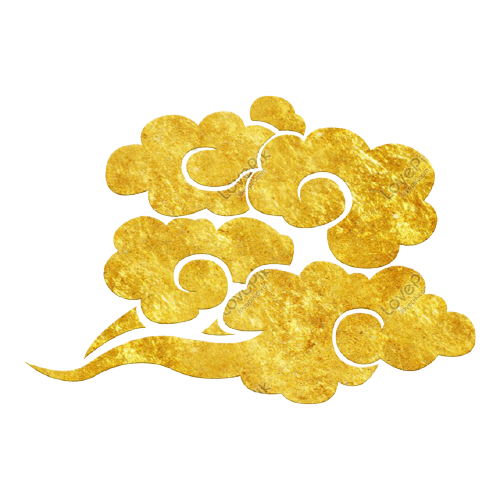 Việt Nam
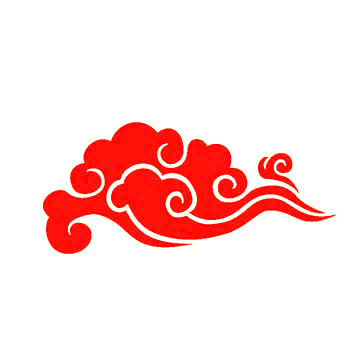 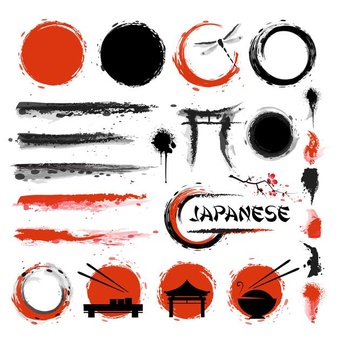 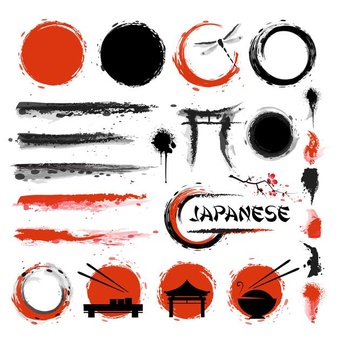 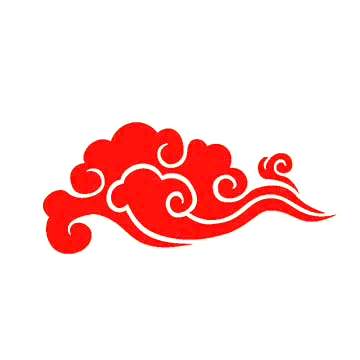 “Xứ sở hạnh phúc”
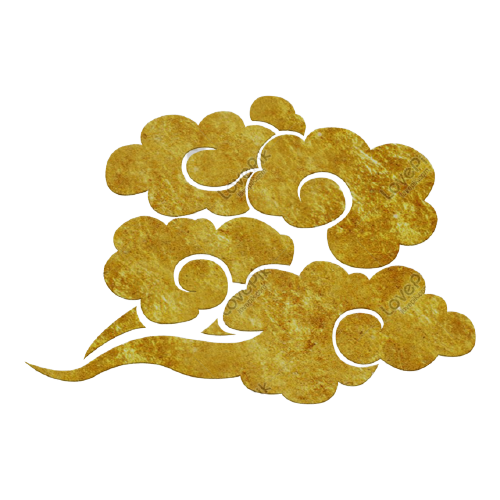 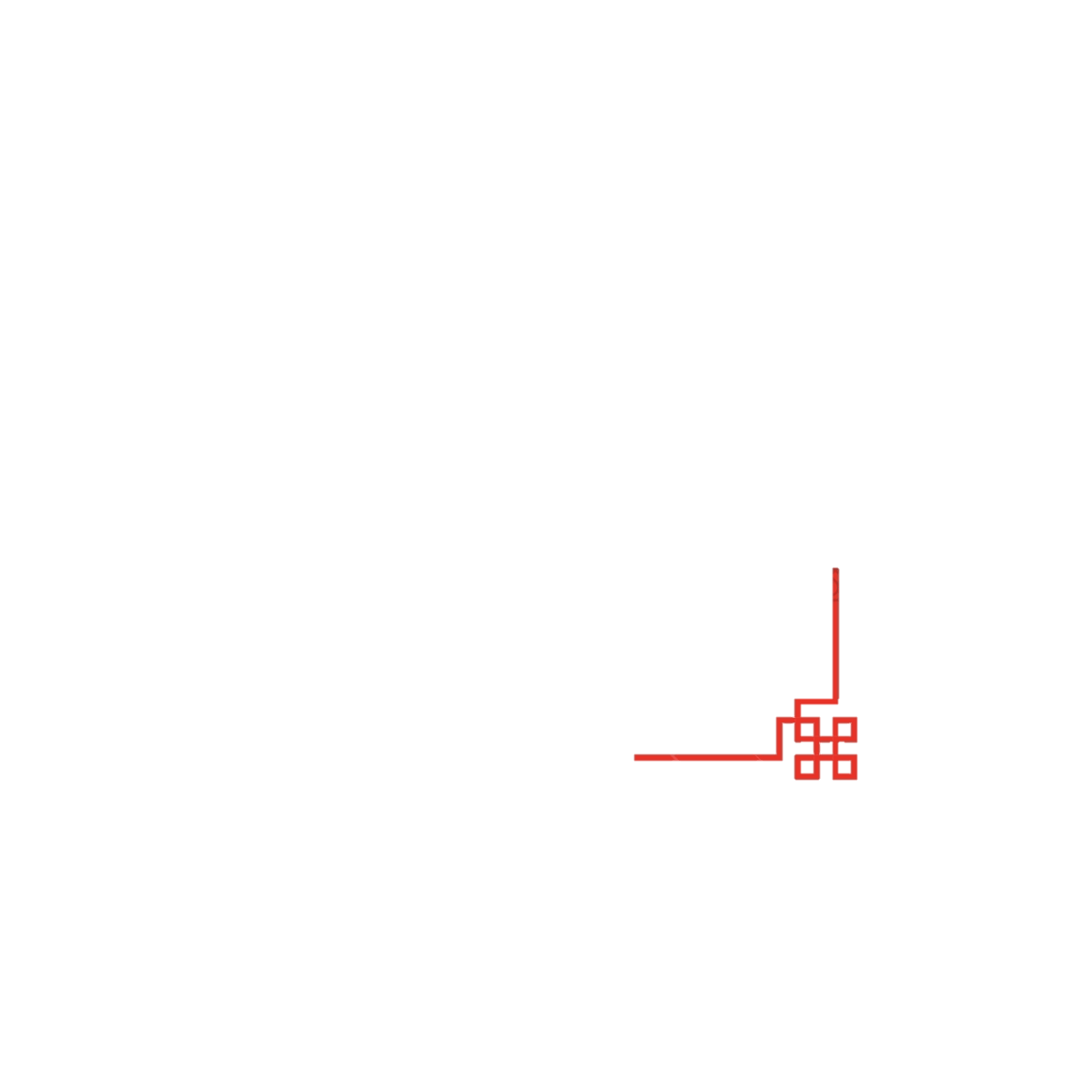 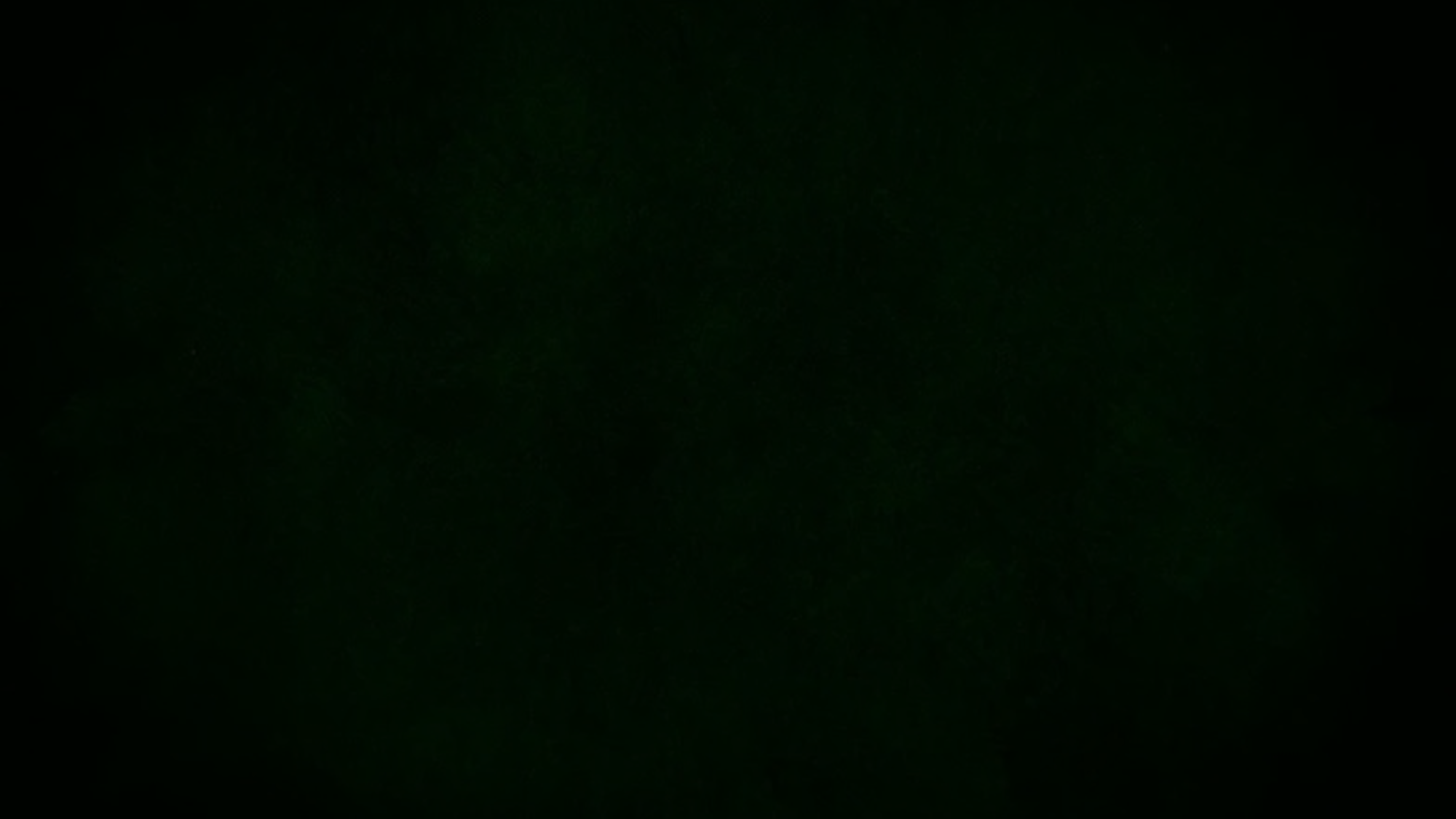 Mục Lục
Viet nam
vietnam
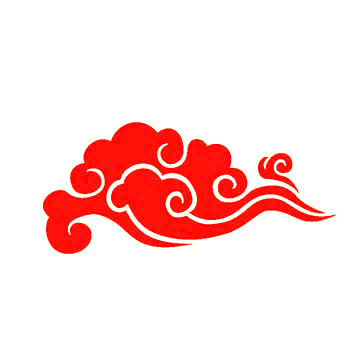 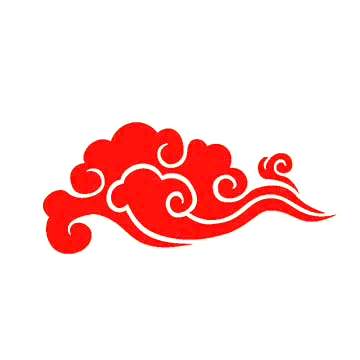 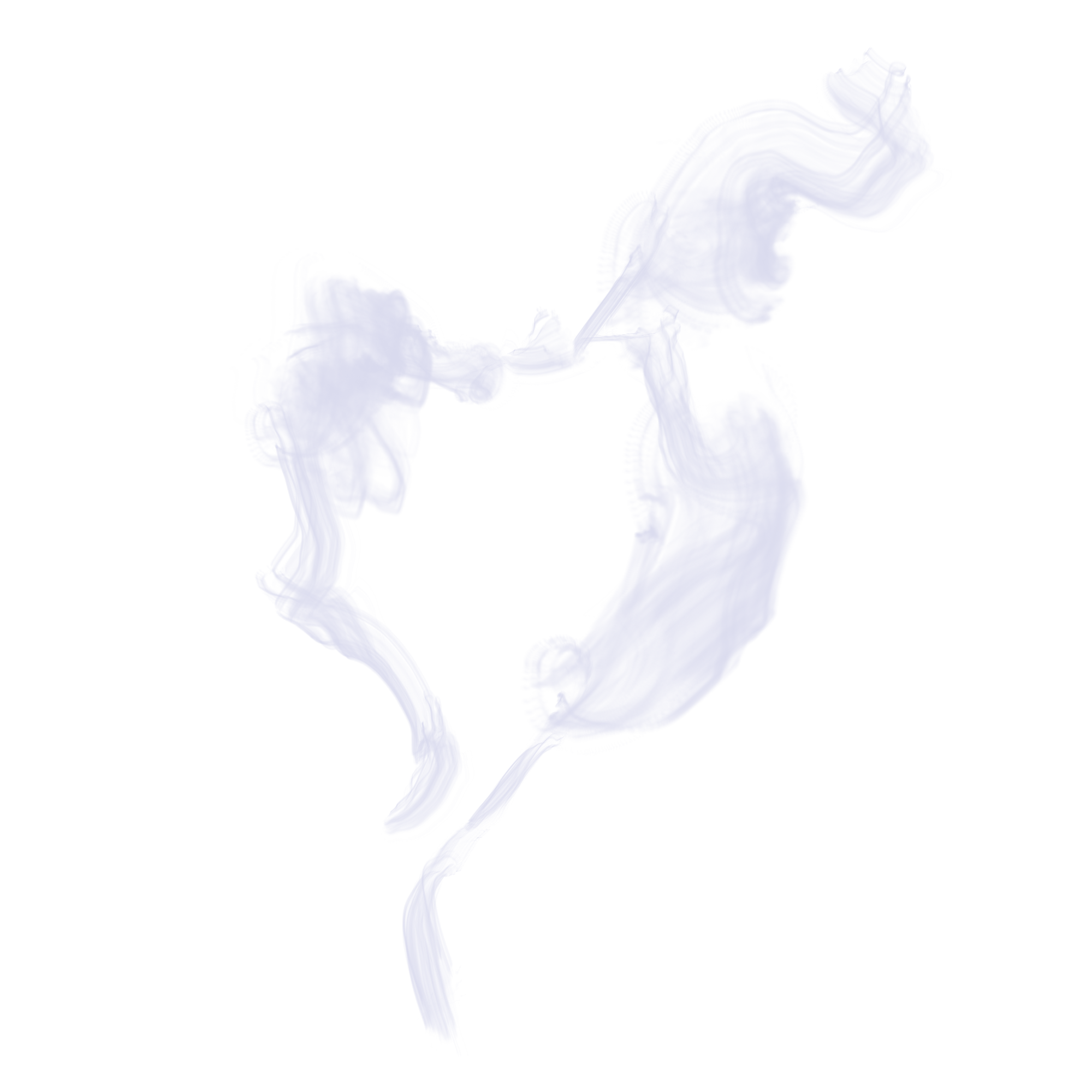 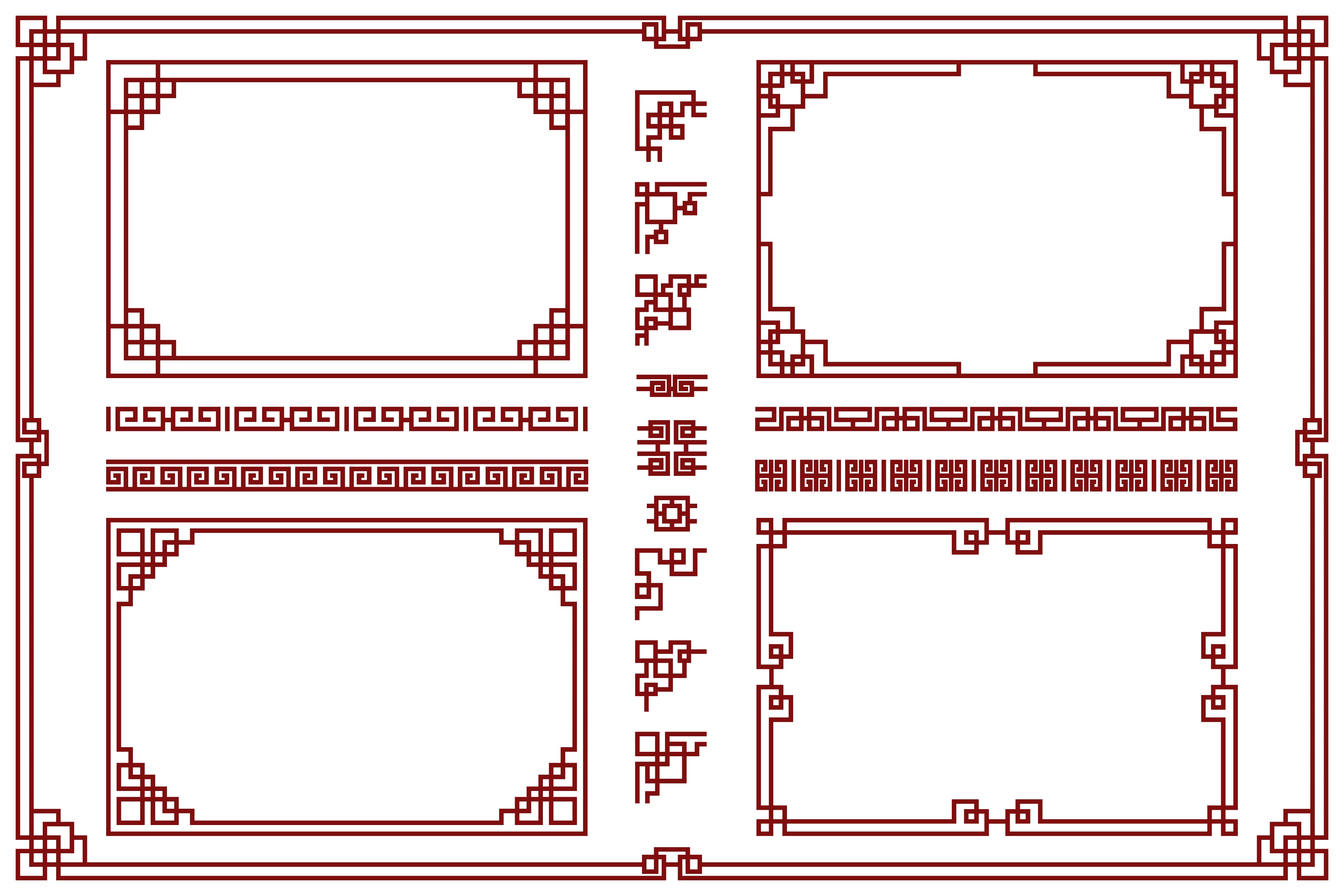 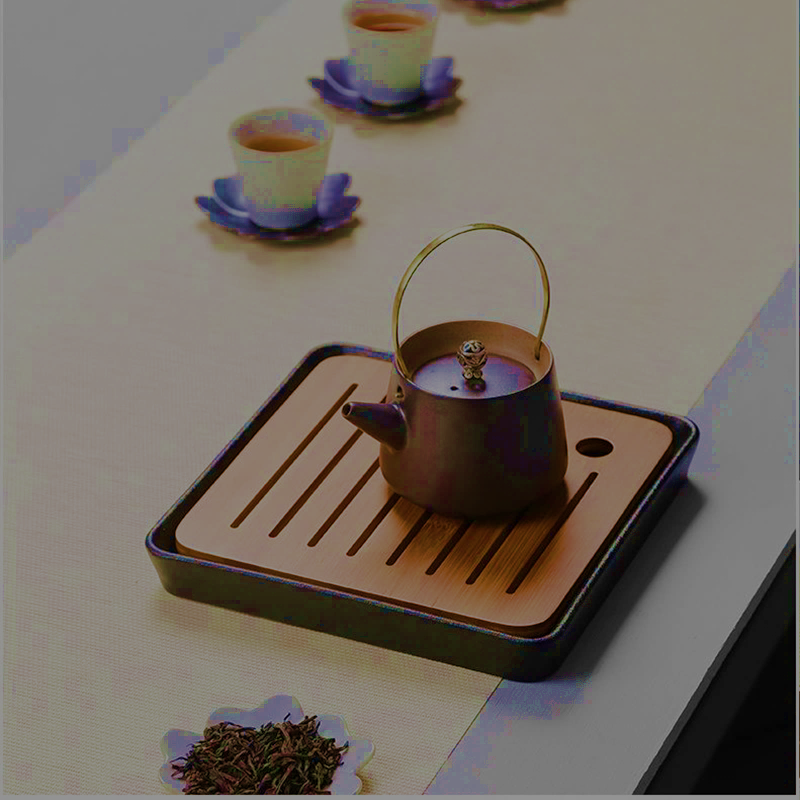 Giới thiệu
Món đặc biệt
Truyền thống
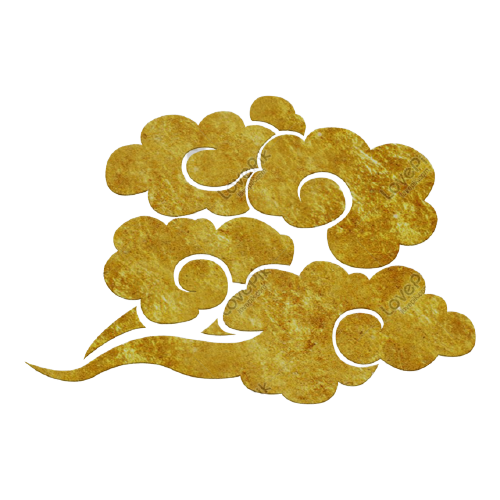 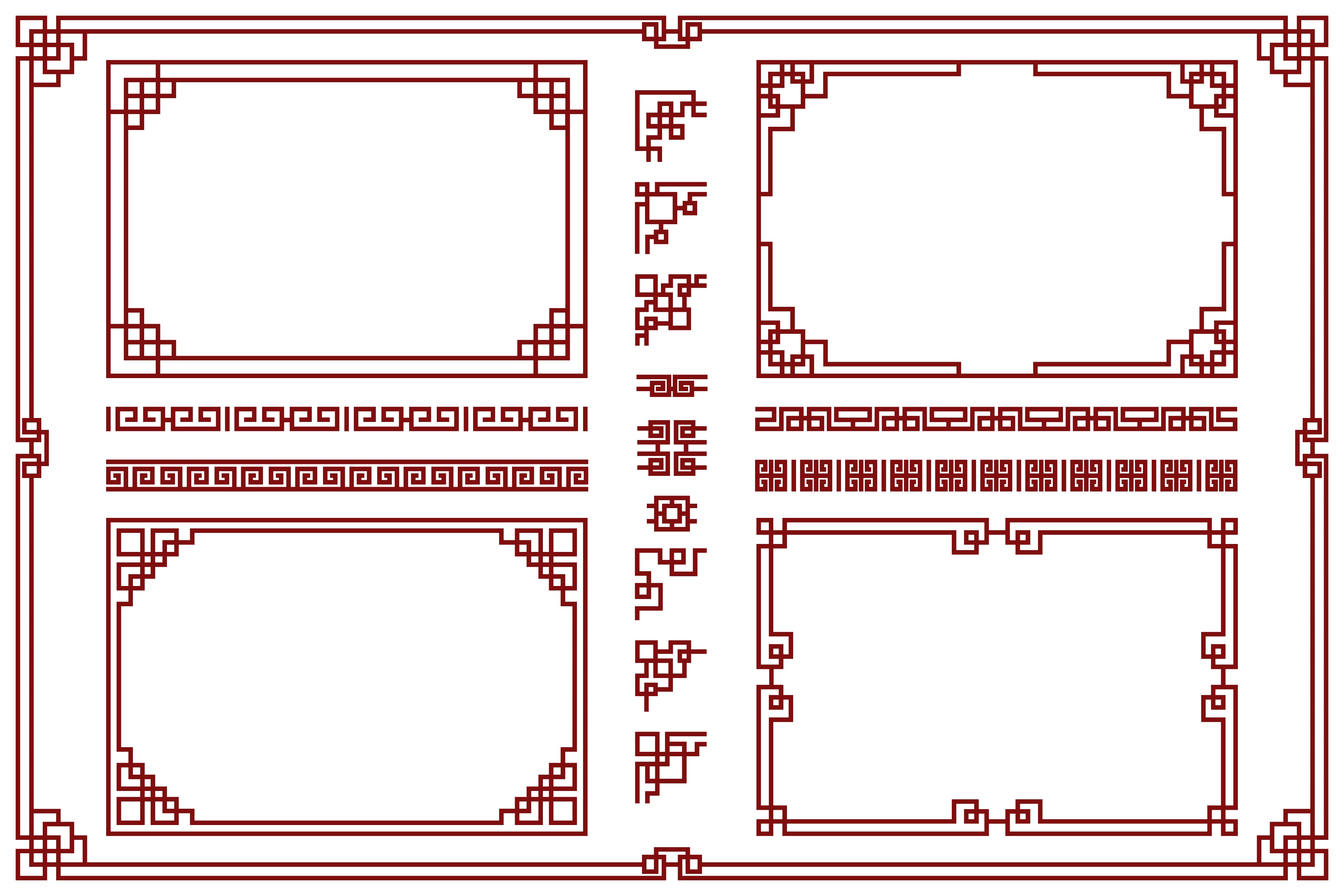 Tổng quát về   đất nước, con người, tiền tệ và danh hiệu trên thế giới
Những món ăn truyền thống được lưu truyền của người Việt
Những món ăn nổi tiếng có tầm ảnh hưởng trên thế giới
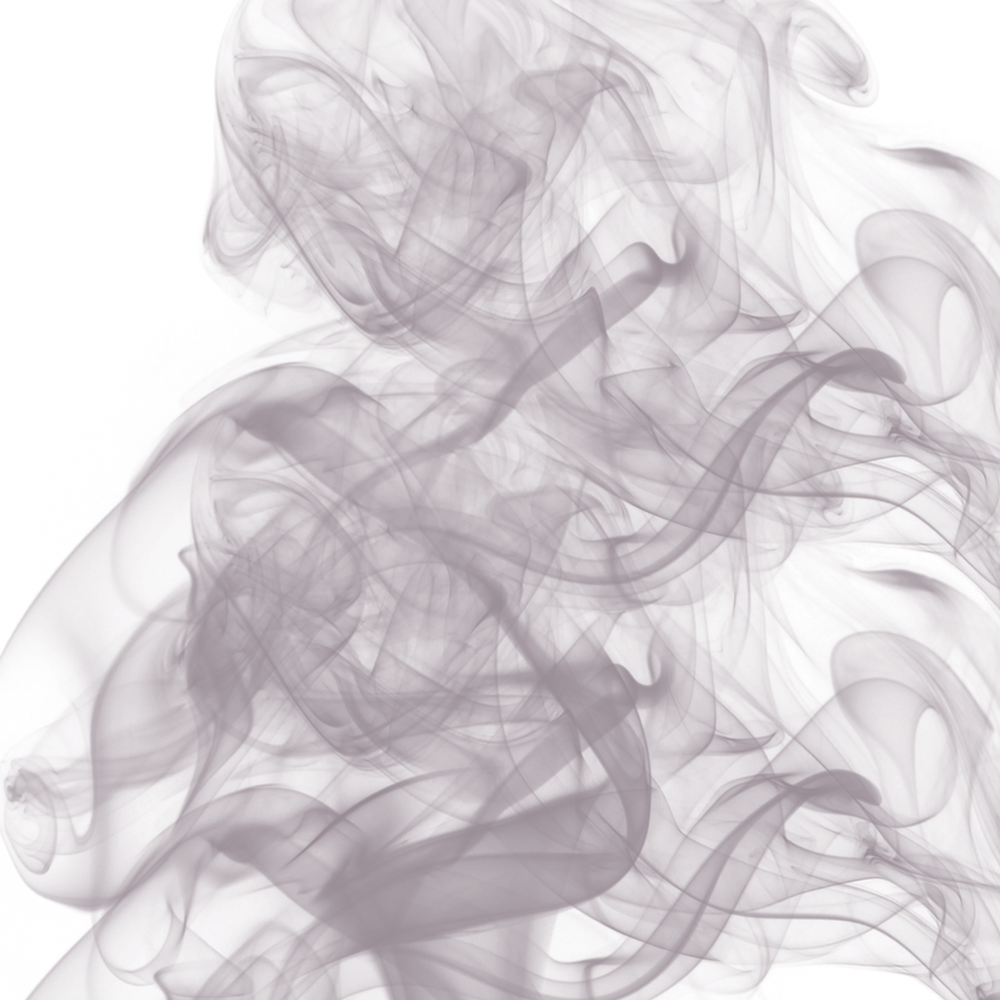 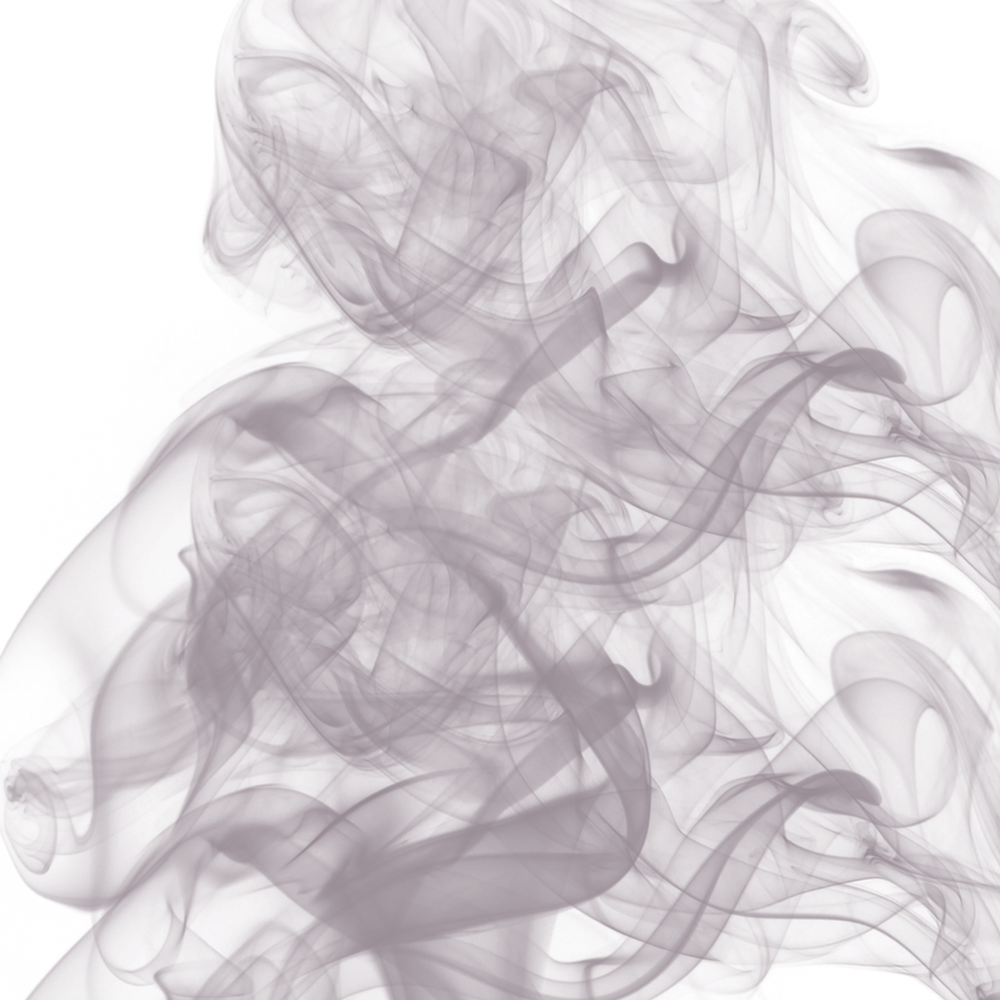 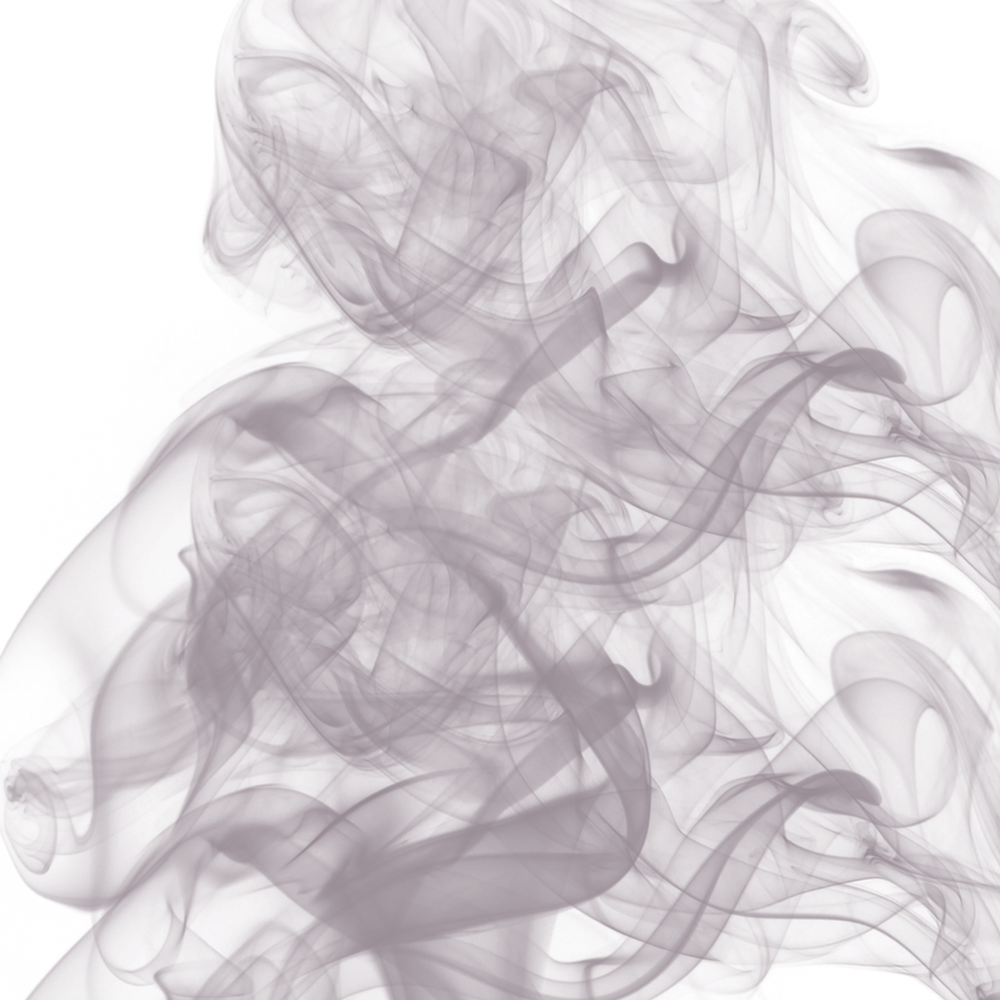 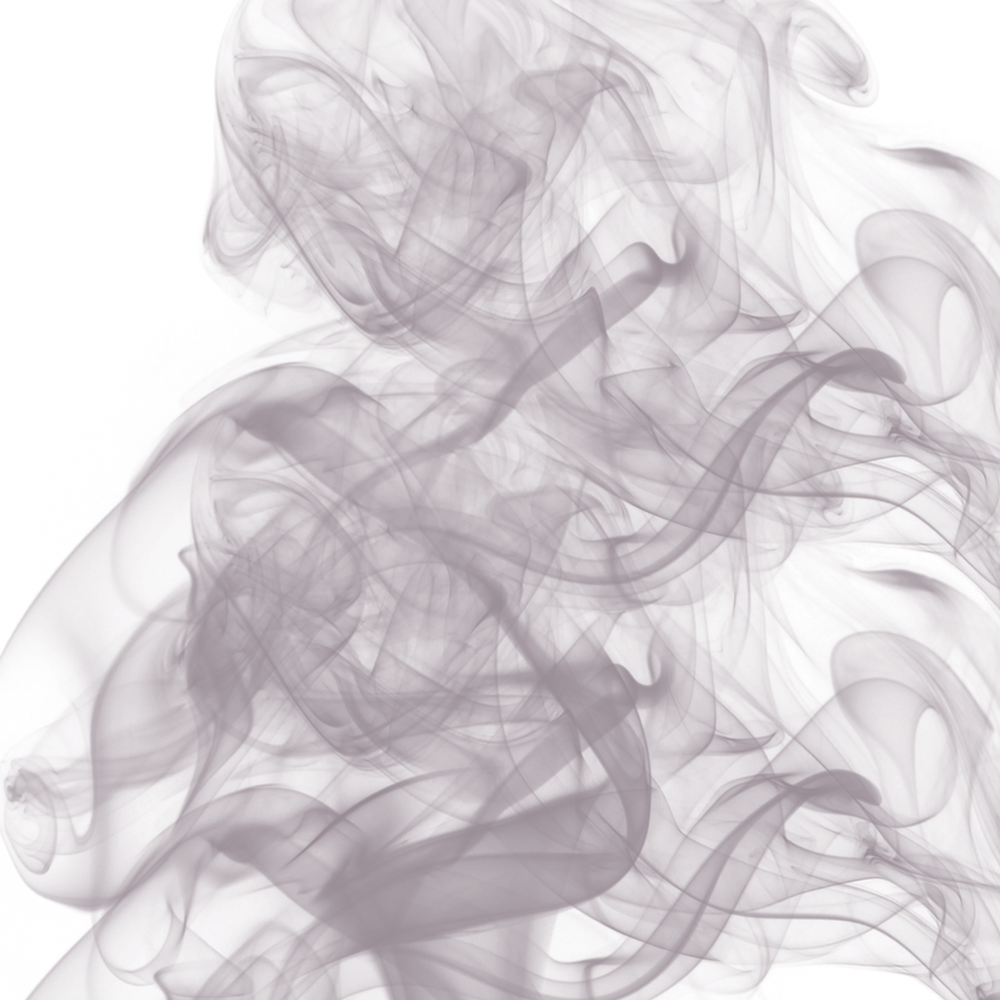 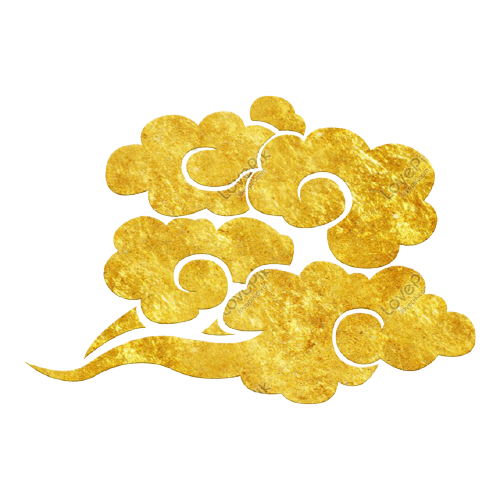 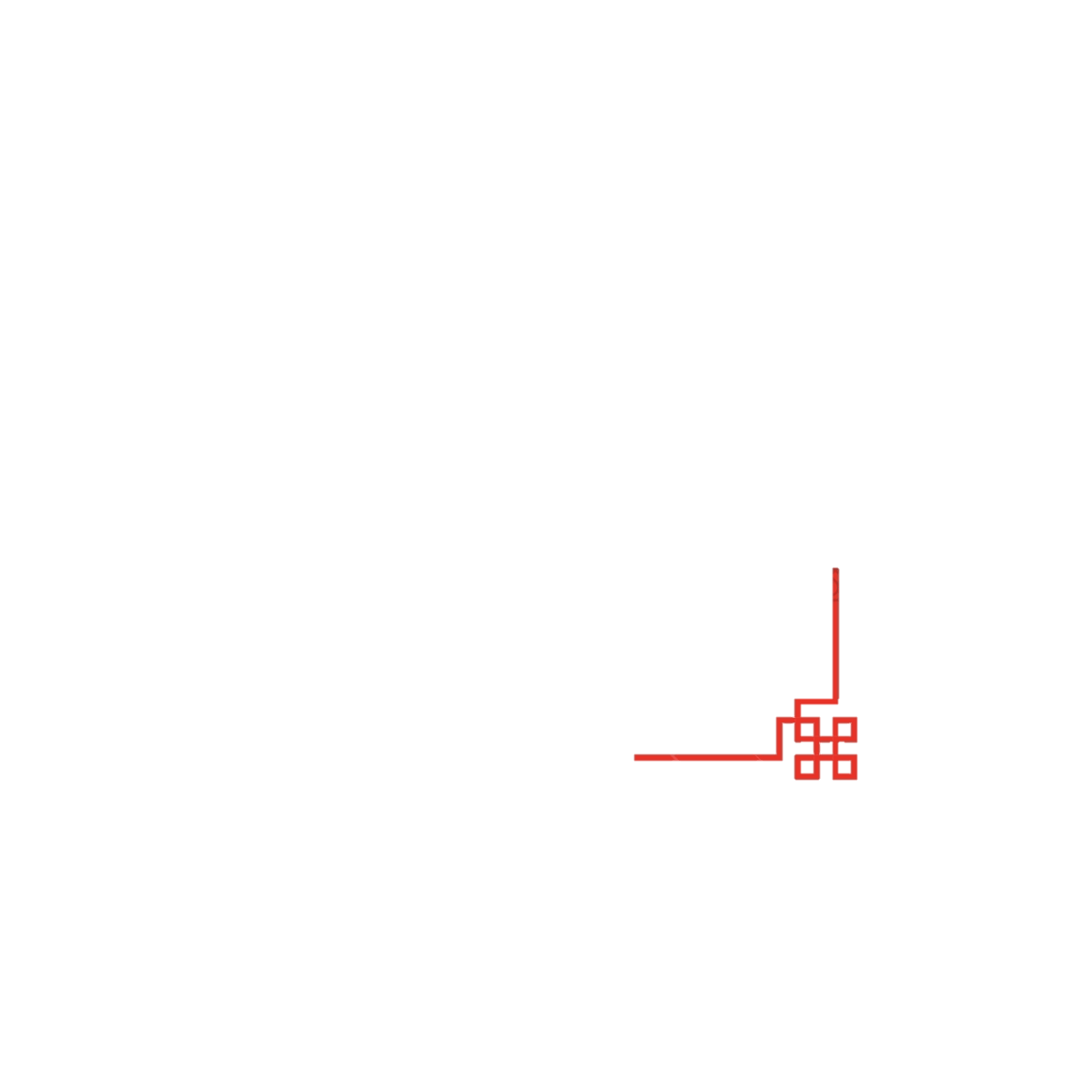 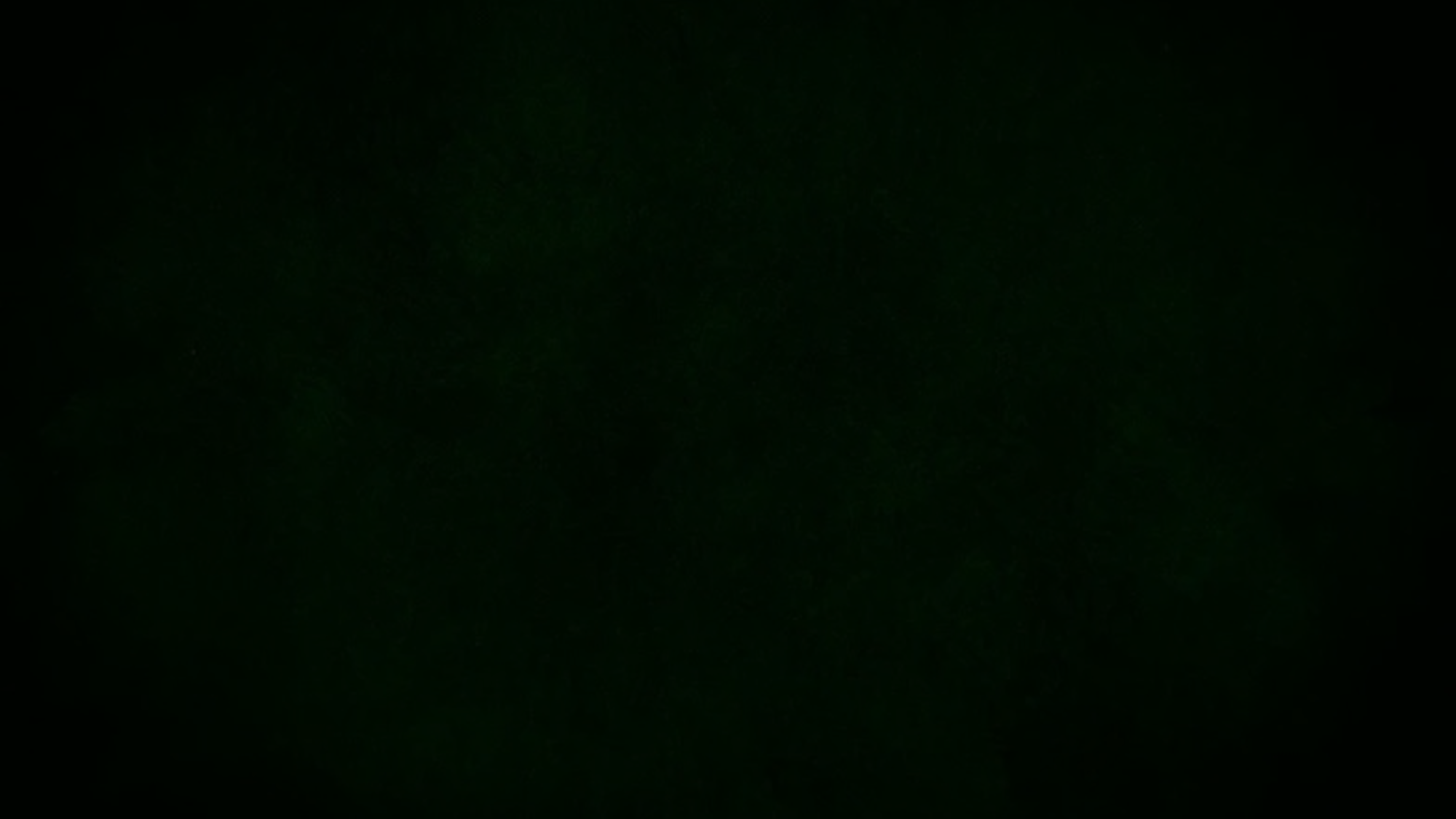 Viet nam
331.212 km²
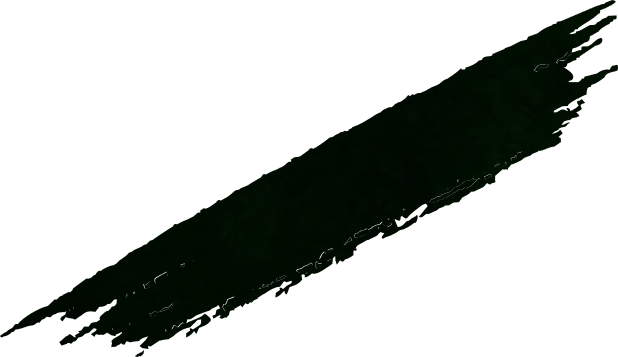 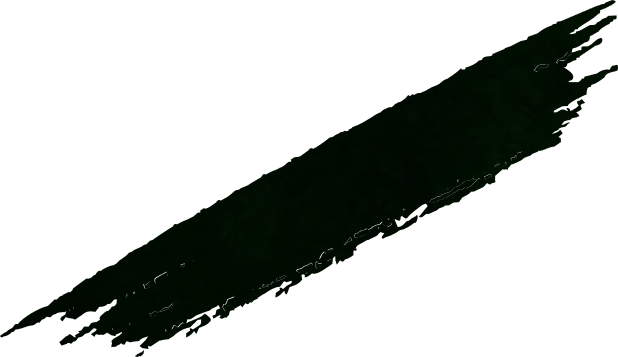 “ Xứ Sở Hạnh Phúc’’
98.128.921 người
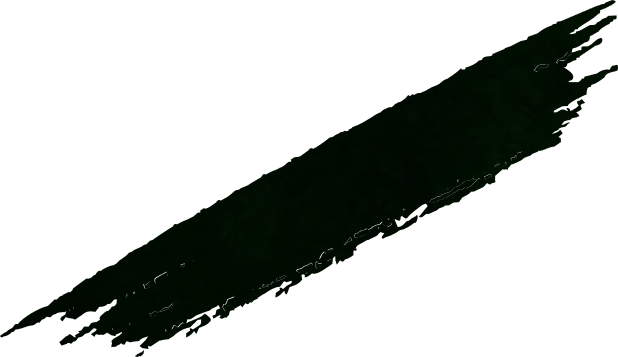 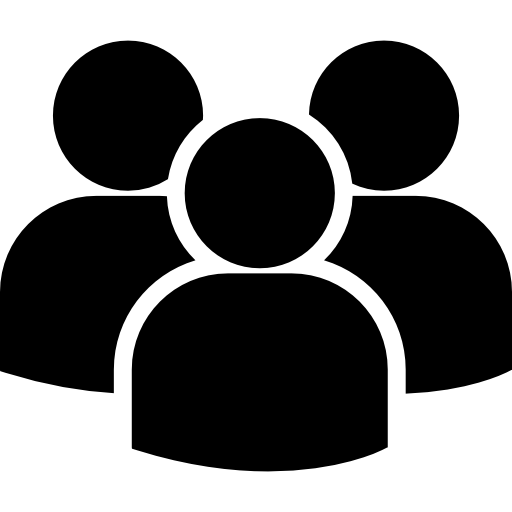 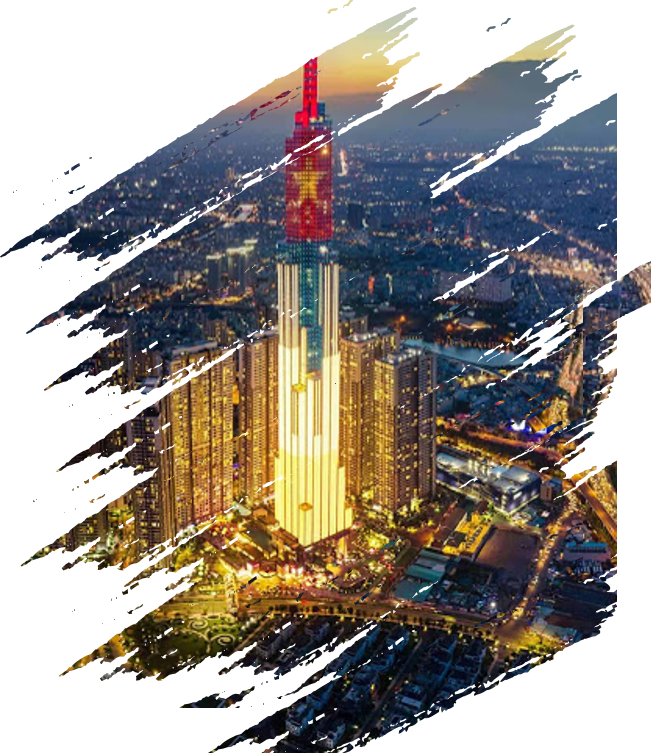 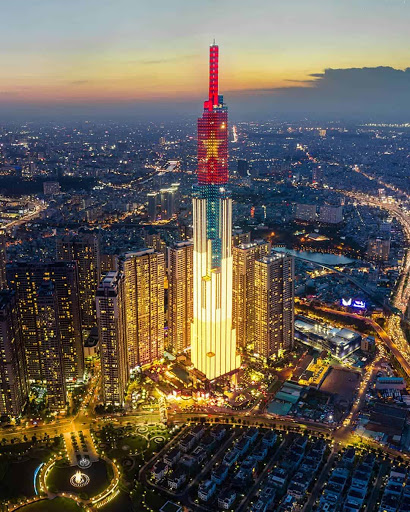 vietnam
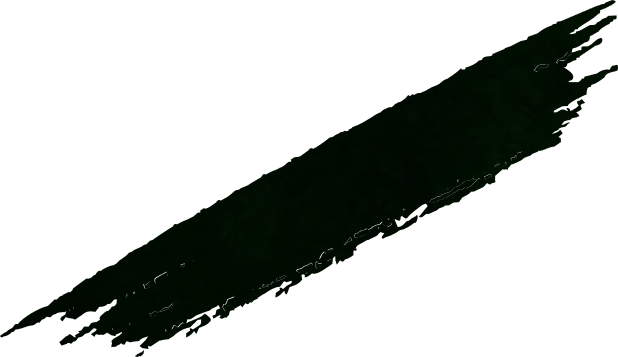 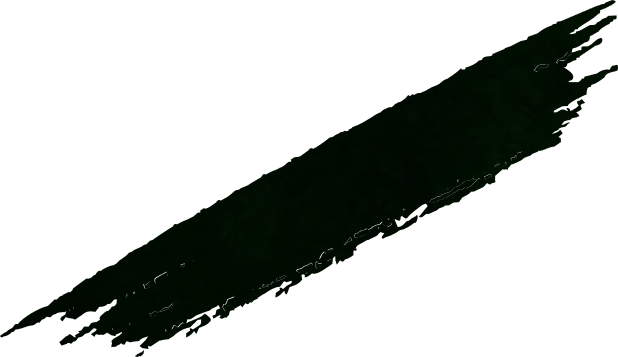 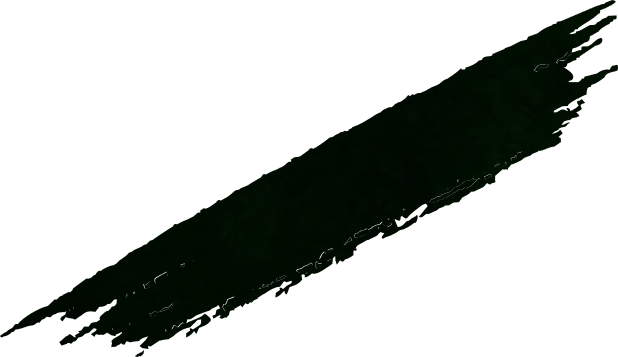 1USD=23.239,00VND
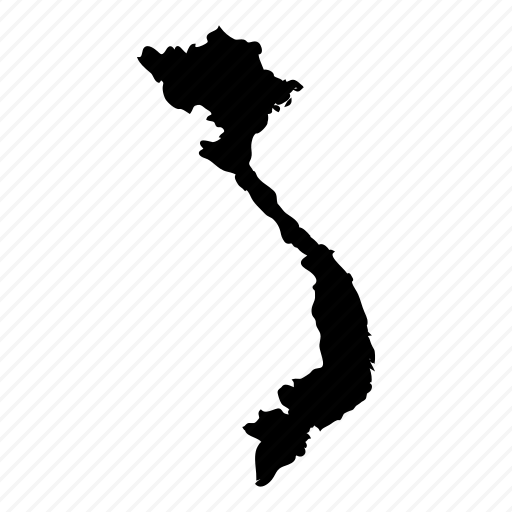 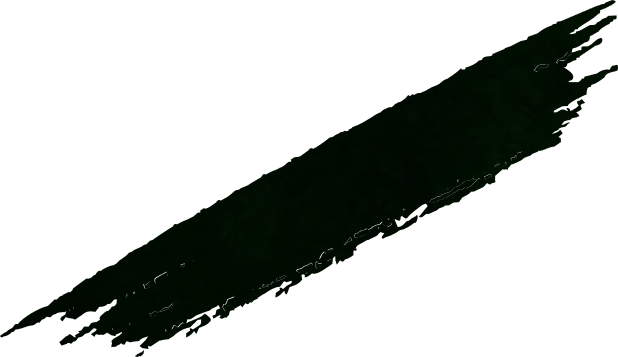 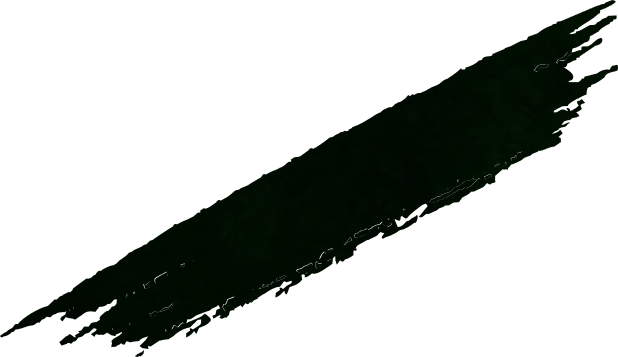 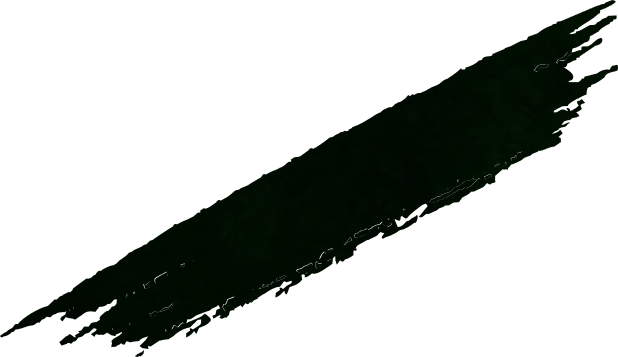 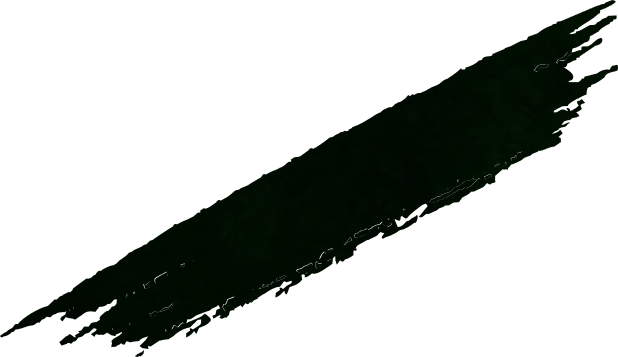 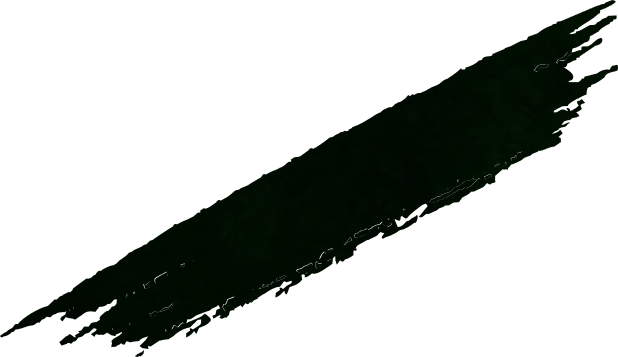 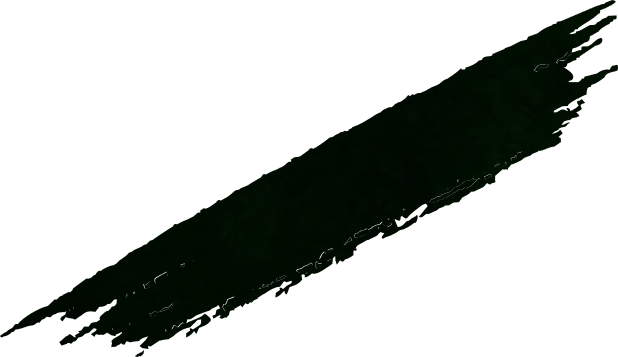 vietnam
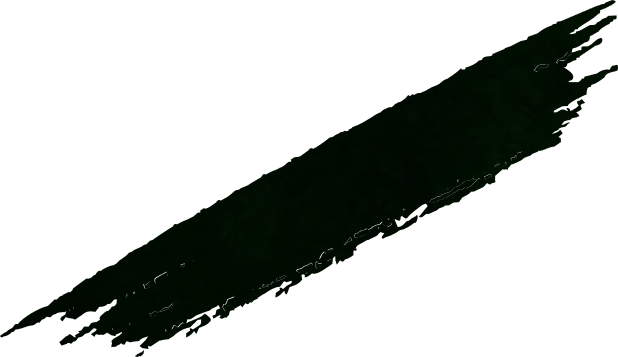 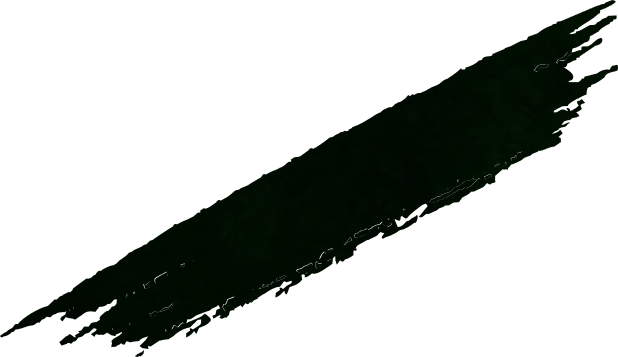 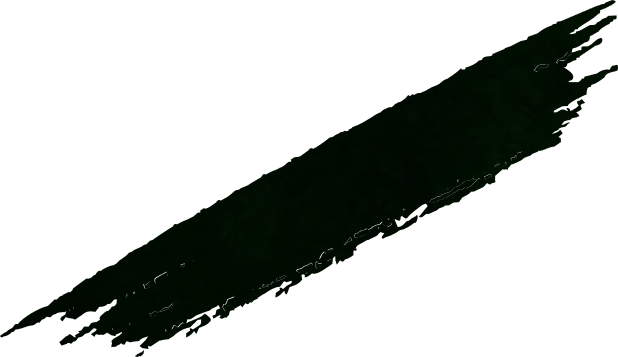 VIET NAM
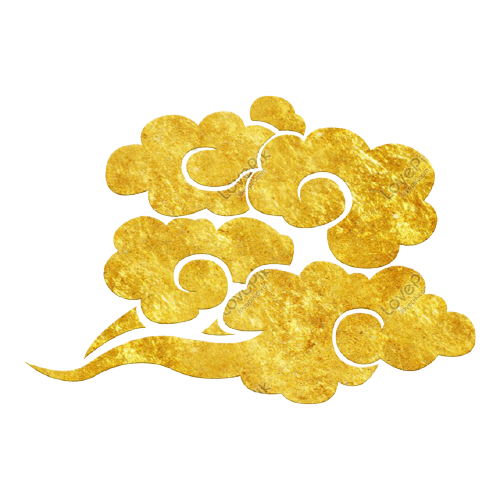 $$
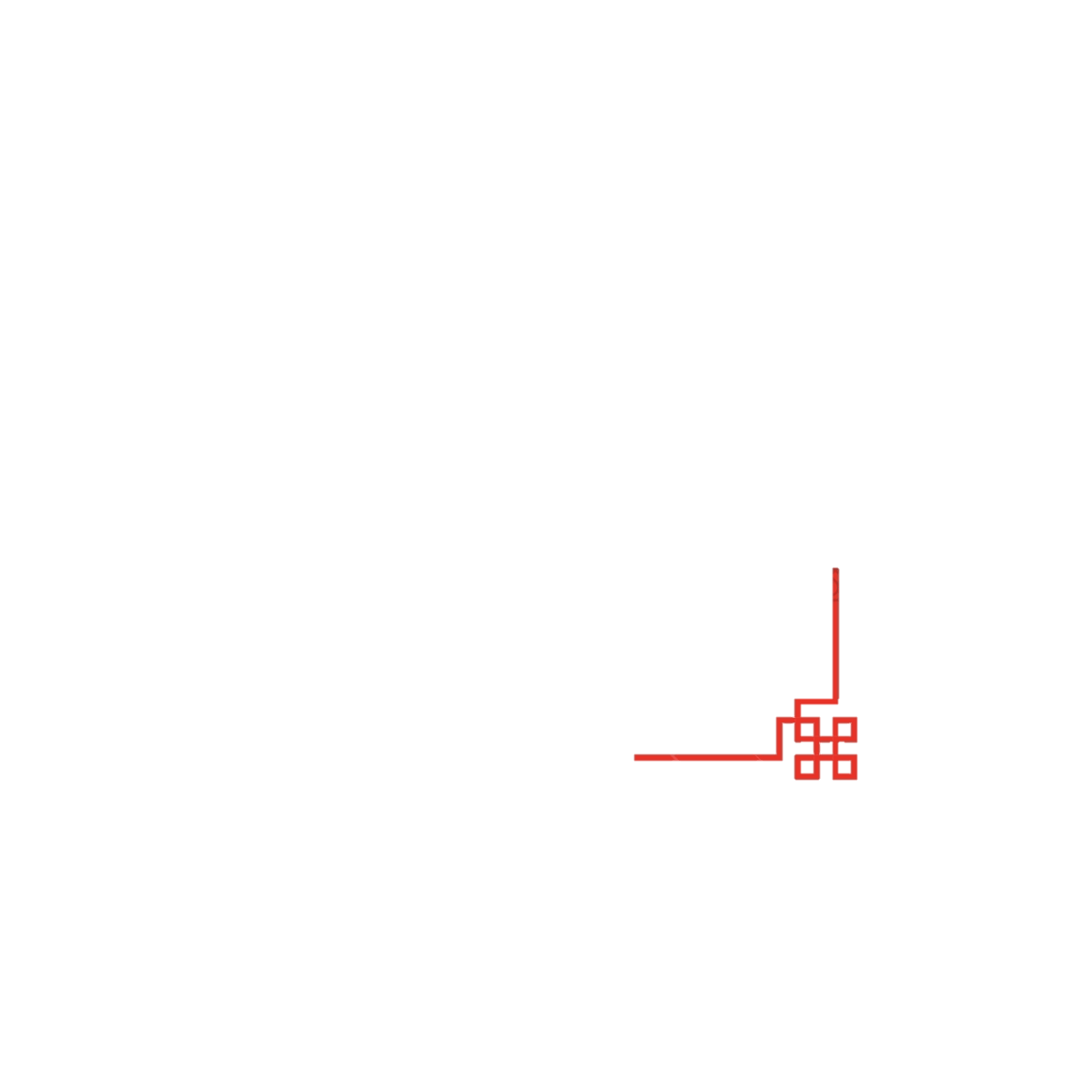 Viet nam
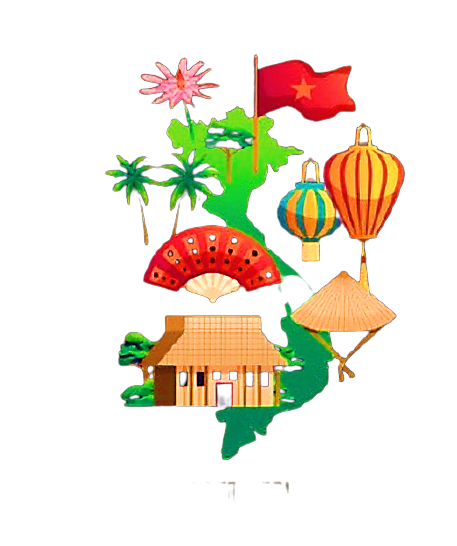 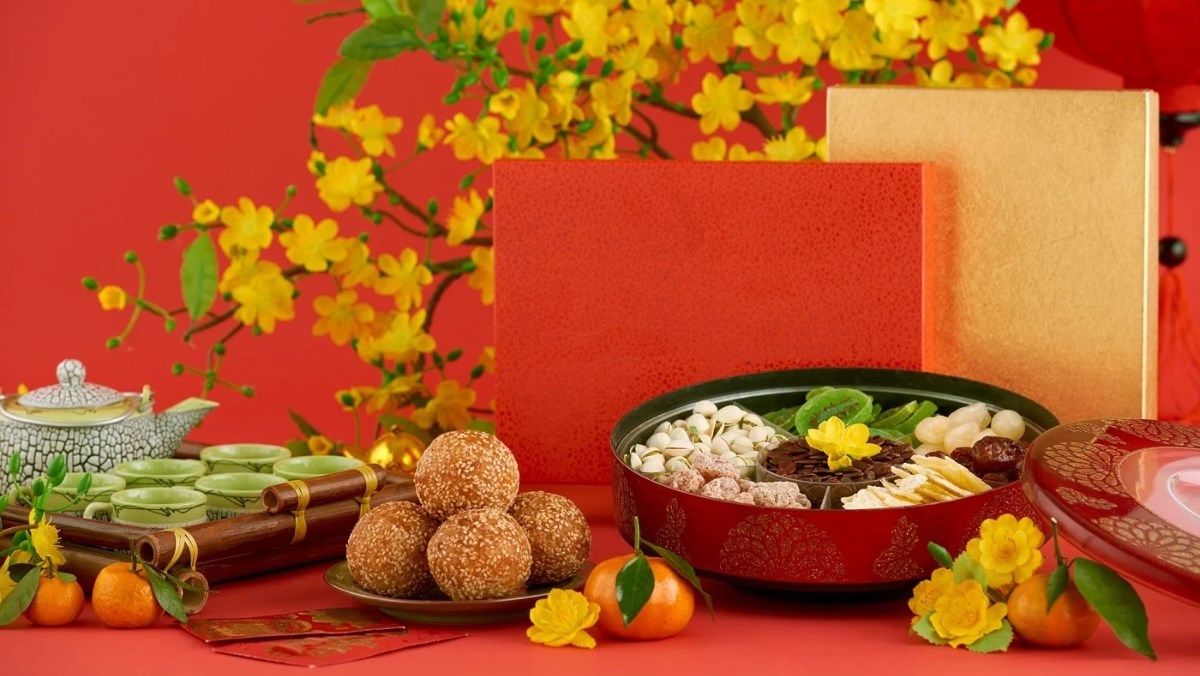 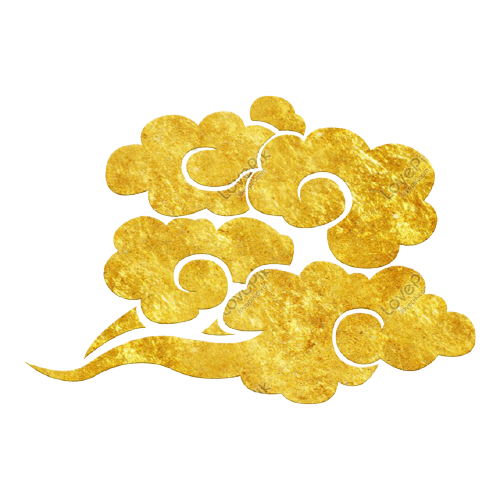 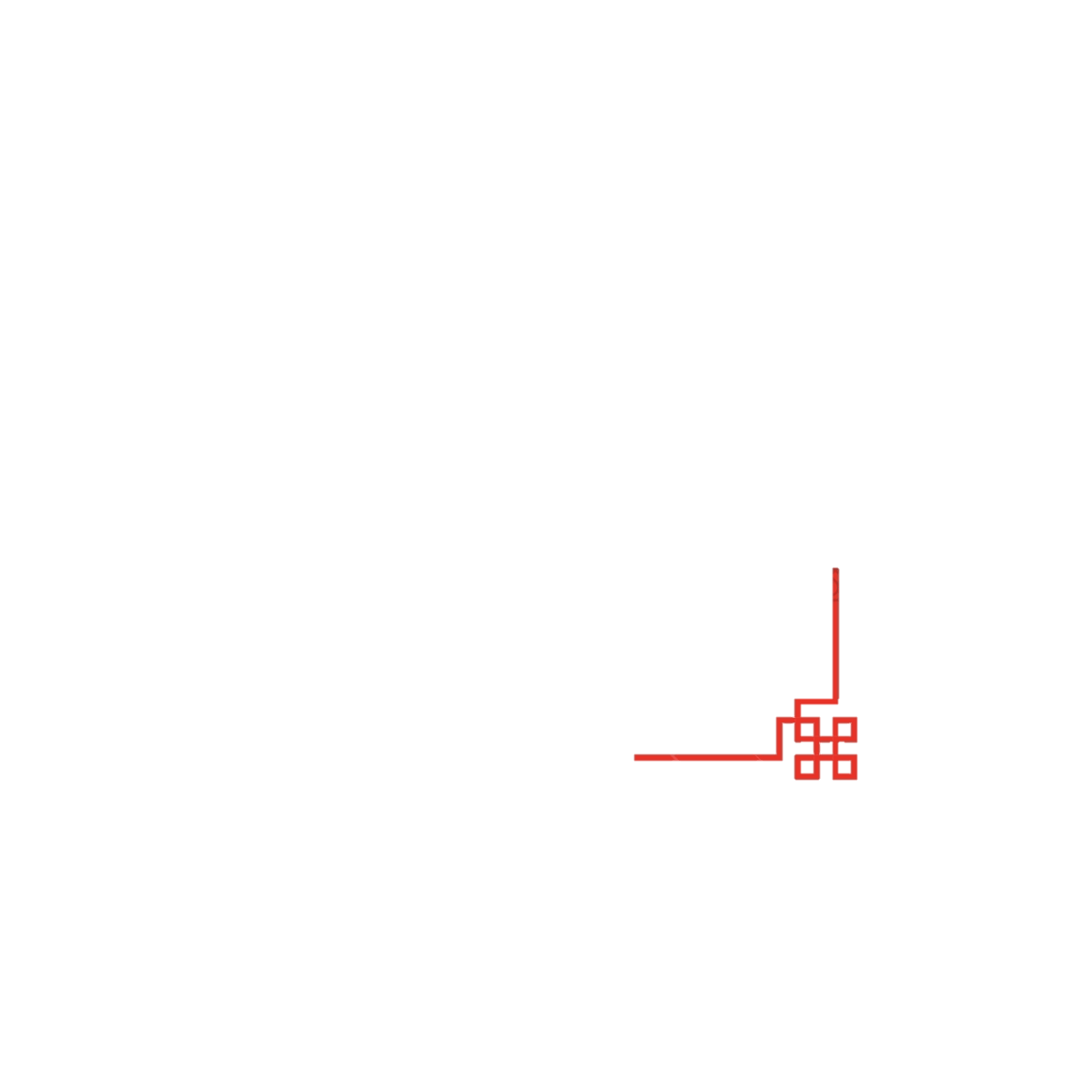 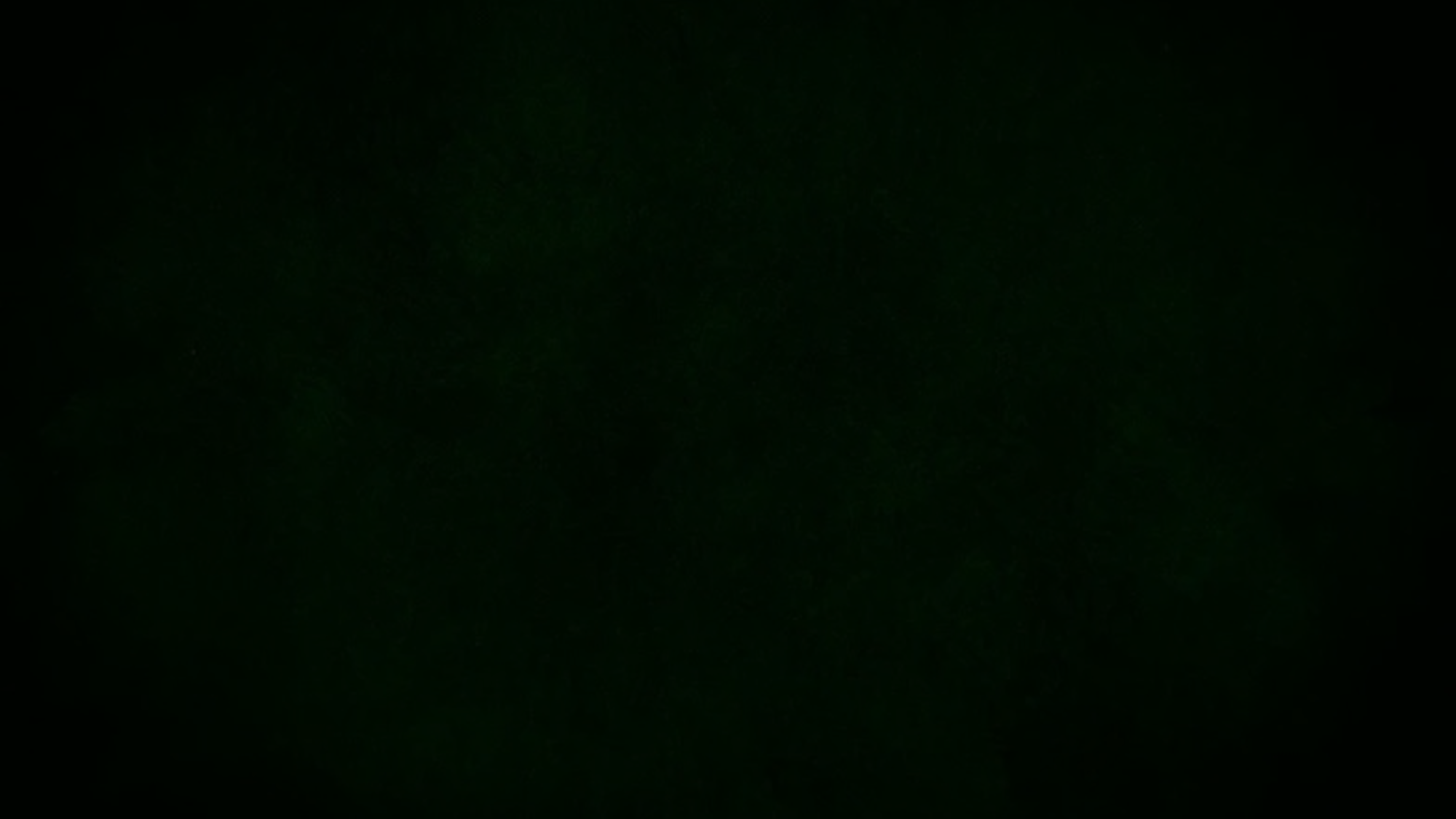 Viet nam
331.212 km²
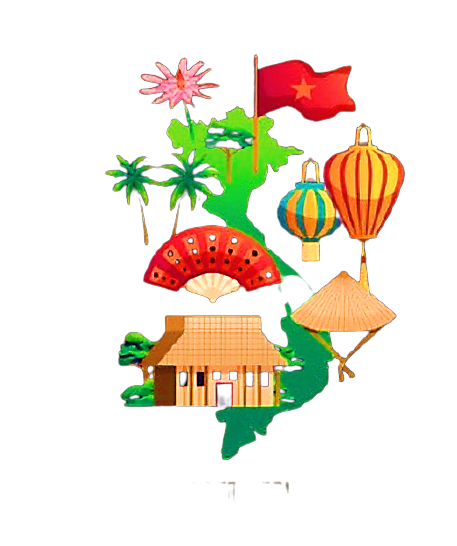 “ Xứ Sở Hạnh Phúc’’
98.128.921 người
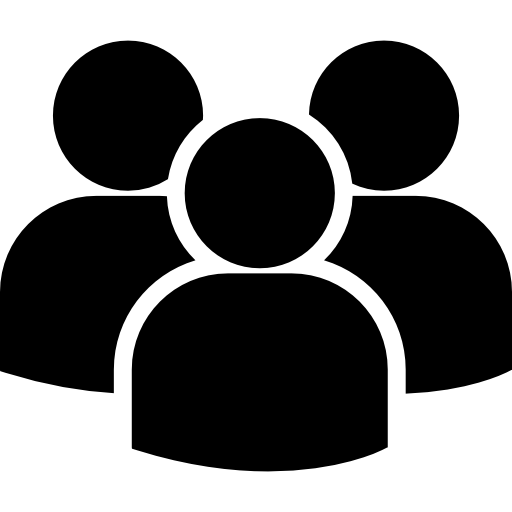 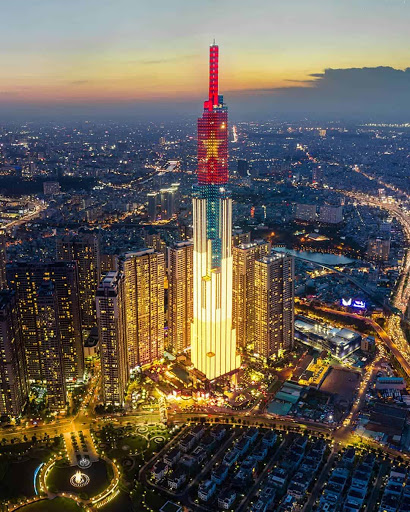 vietnam
1USD=23.239,00VND
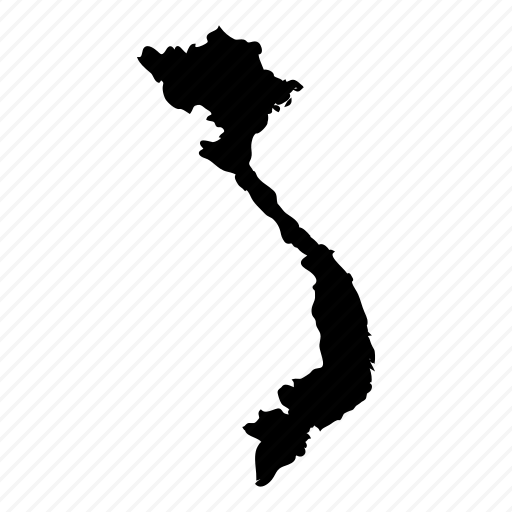 vietnam
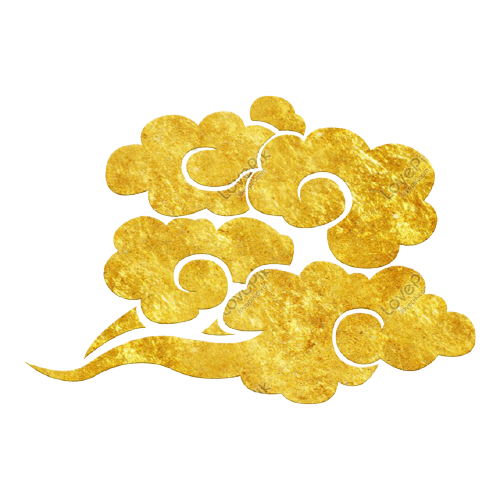 $$
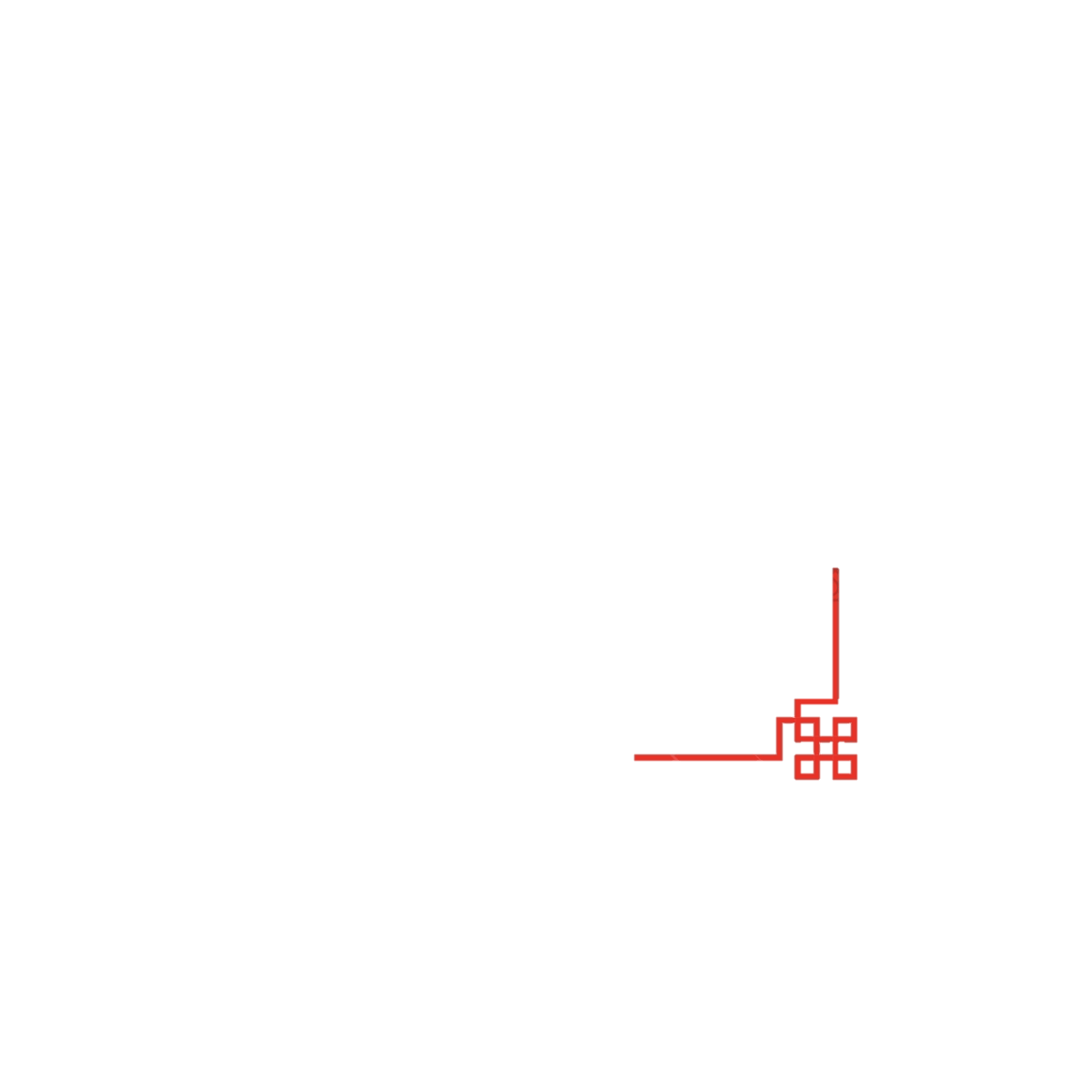 Viet nam
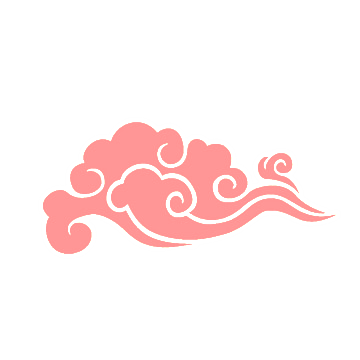 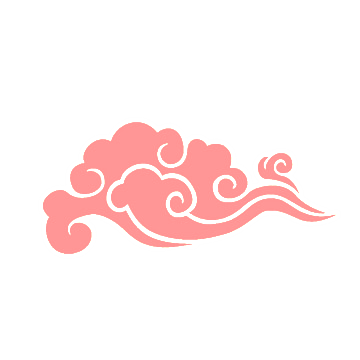 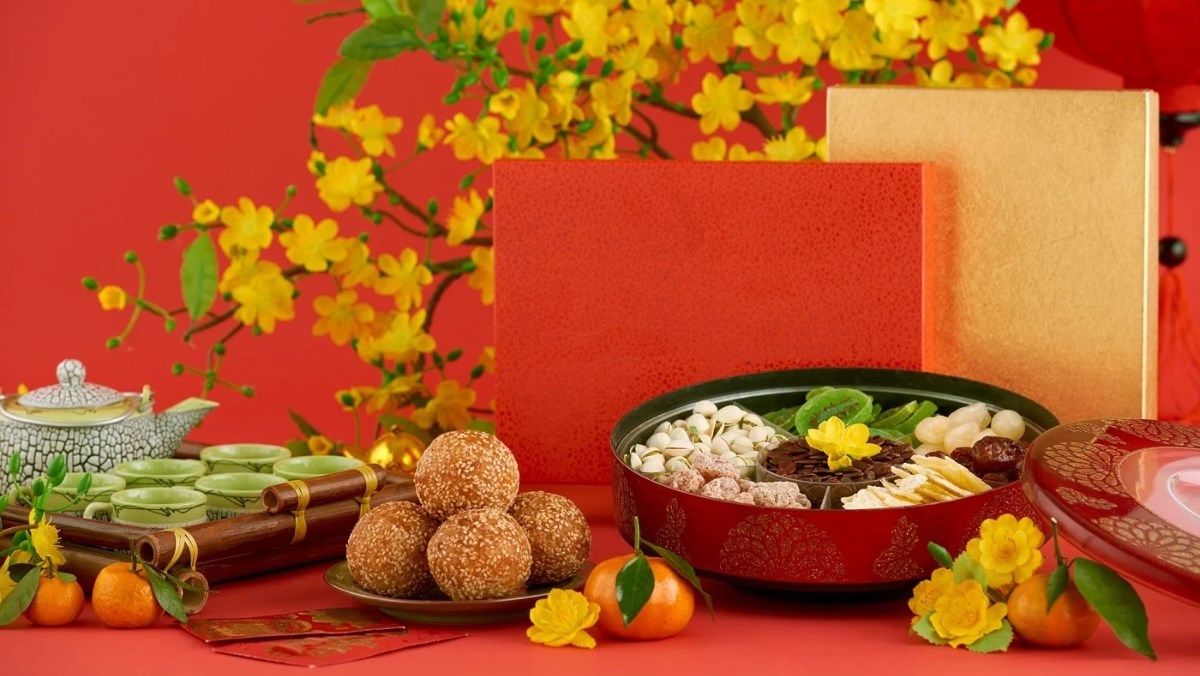 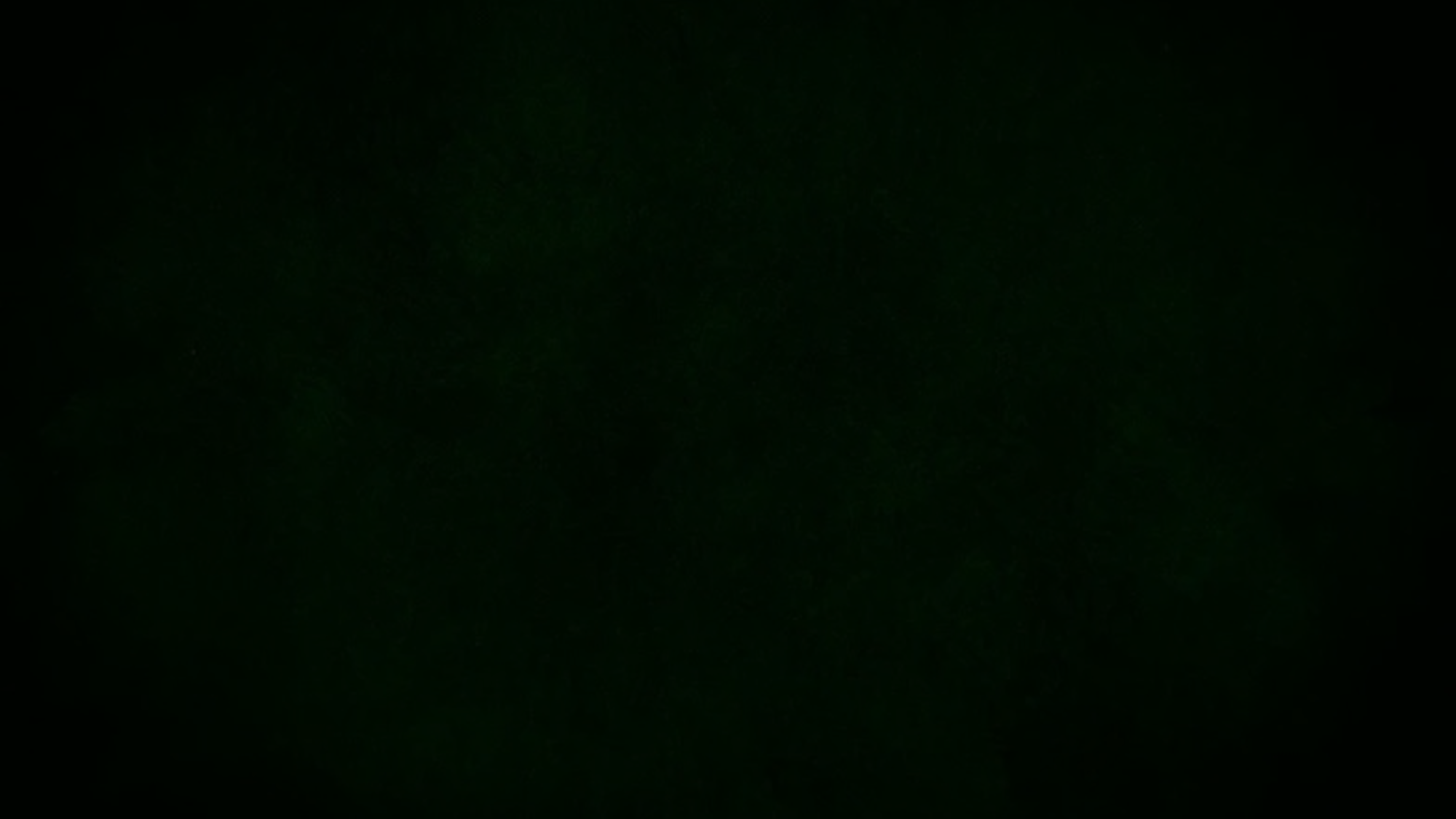 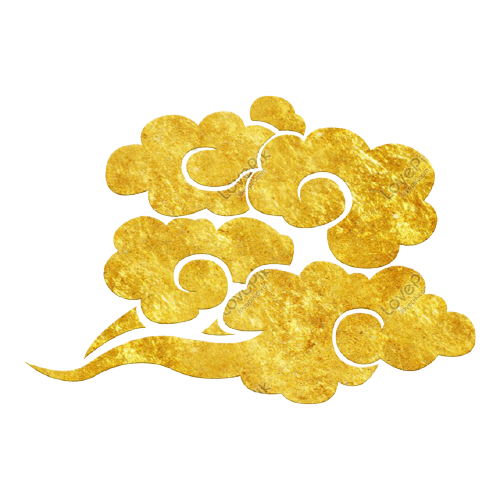 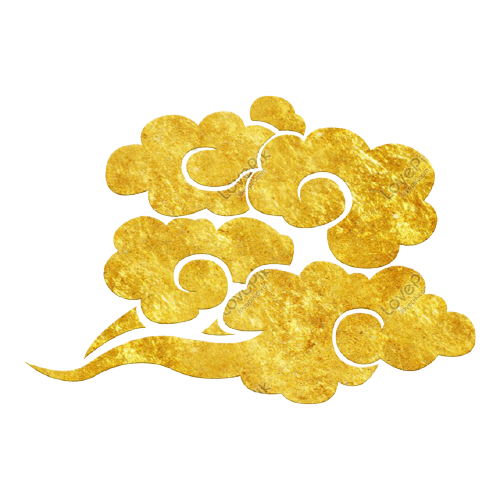 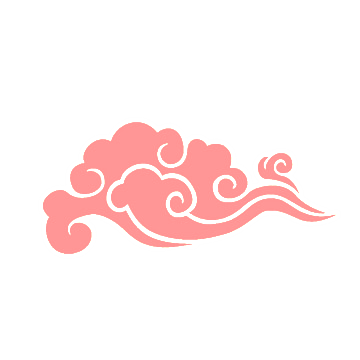 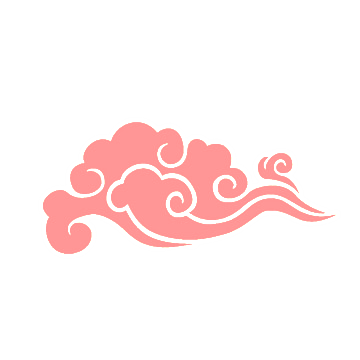 VIET NAM
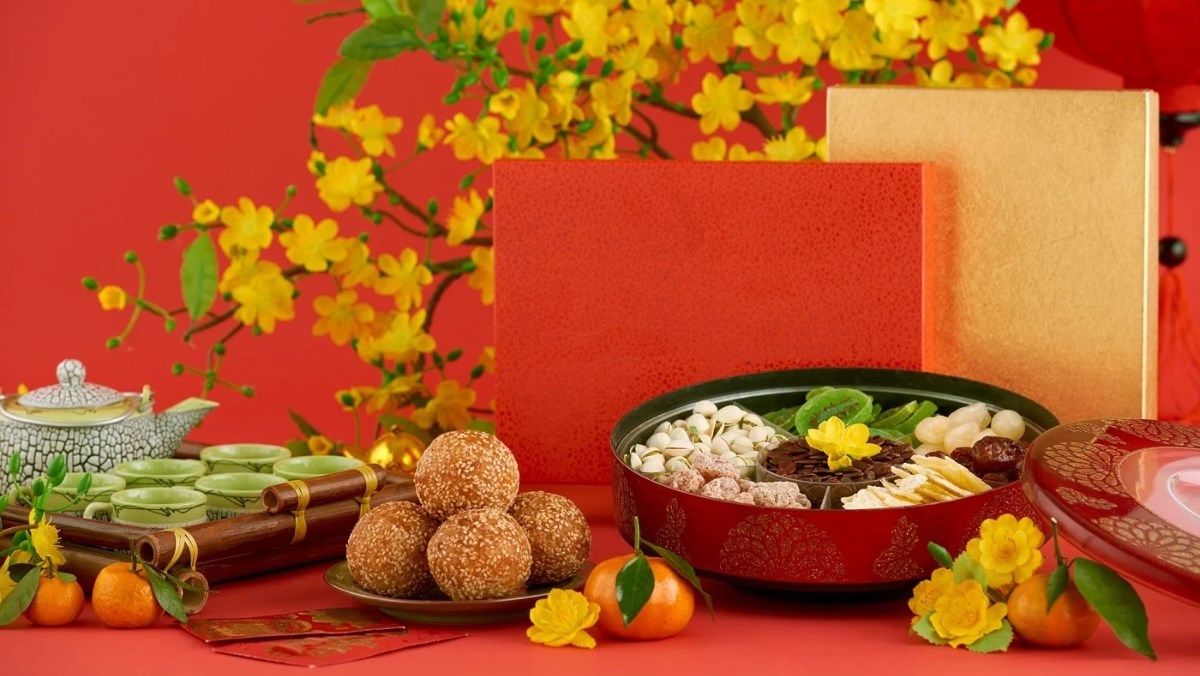 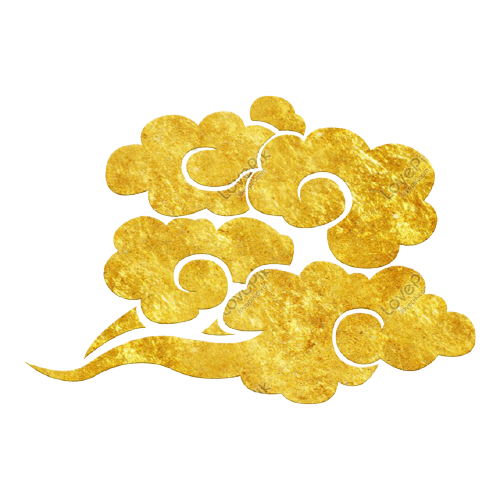 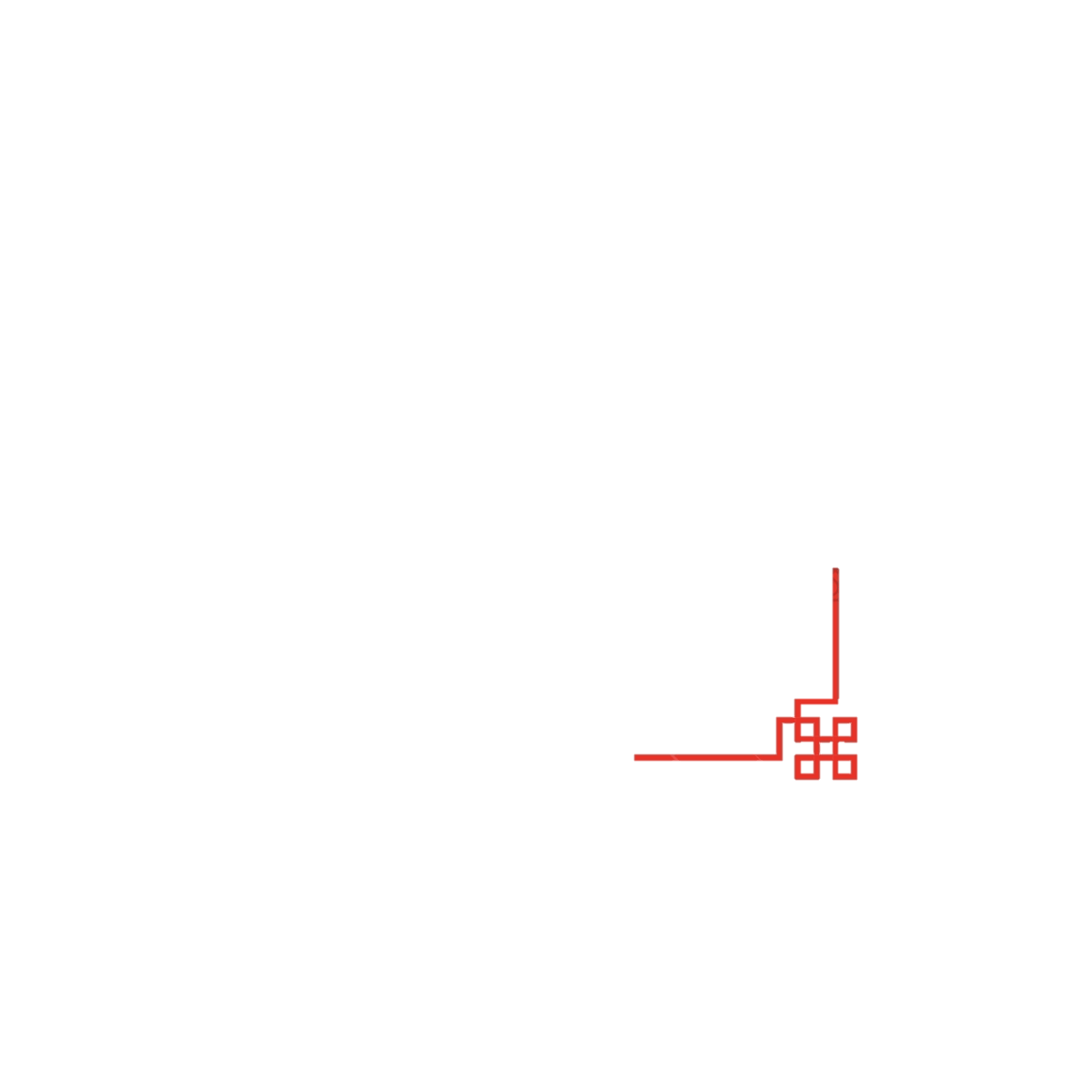 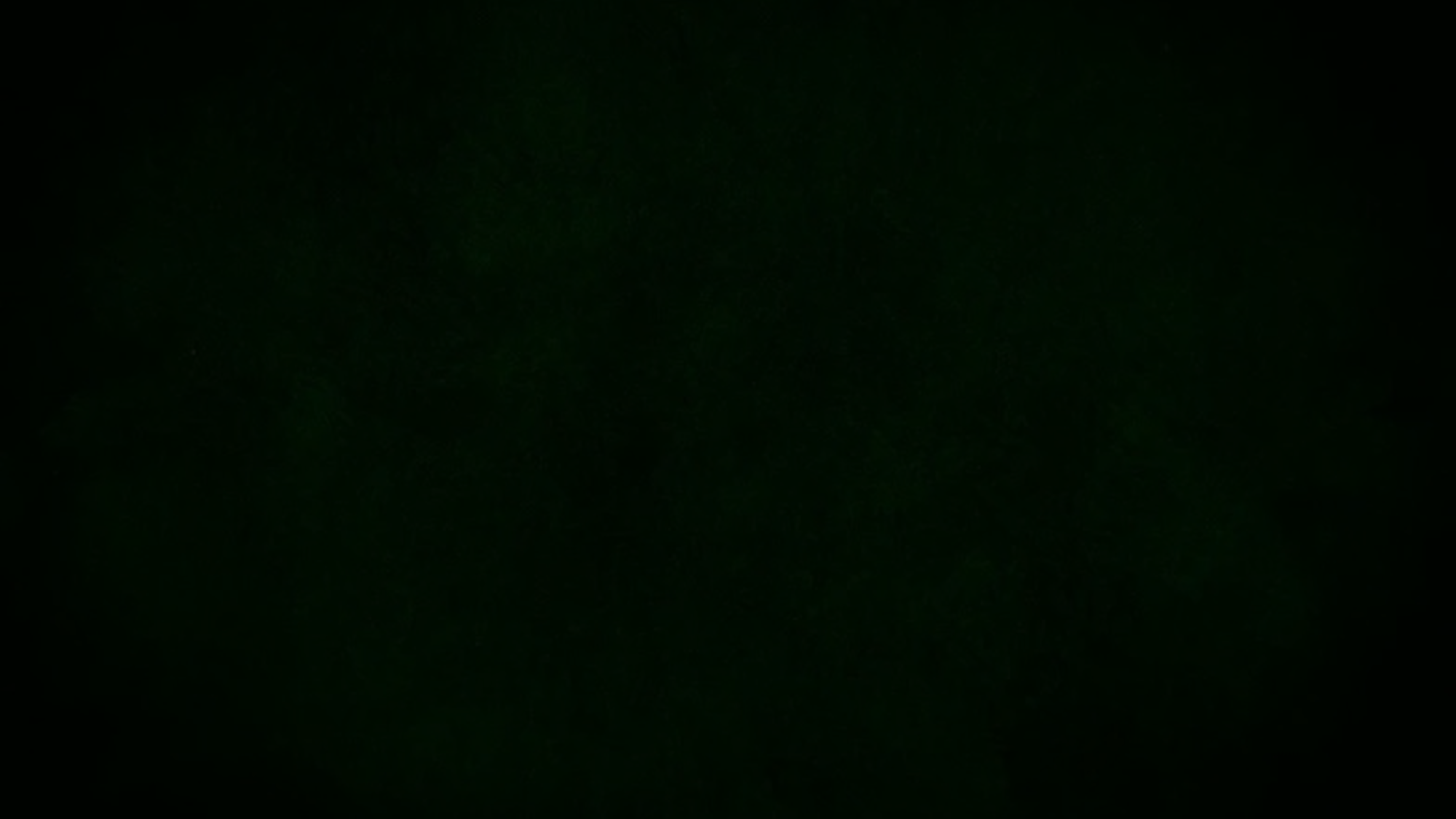 Viet nam
vietnam
Cảm
Không còn gì để nói. Phải nói là quá ngon. Đặc biệt là nước dùng. Phải ăn mơi biết được nó ngon như thế nào
Bánh chưng được phối hợp tổng hòa nhiều mùi vị như thơm dẻo,ngọt bùi, béo ngậy của thịt mỡ, mùi thơm của tiêu, hành, lá dong
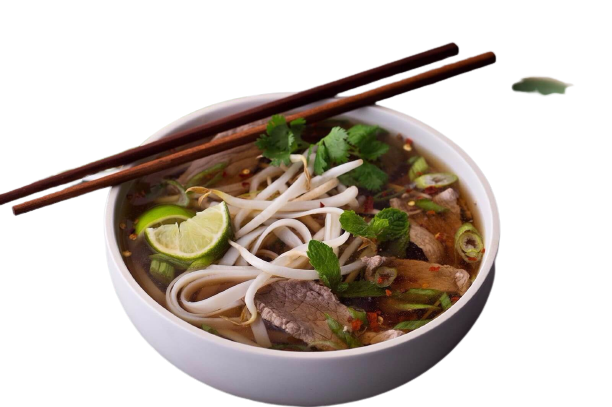 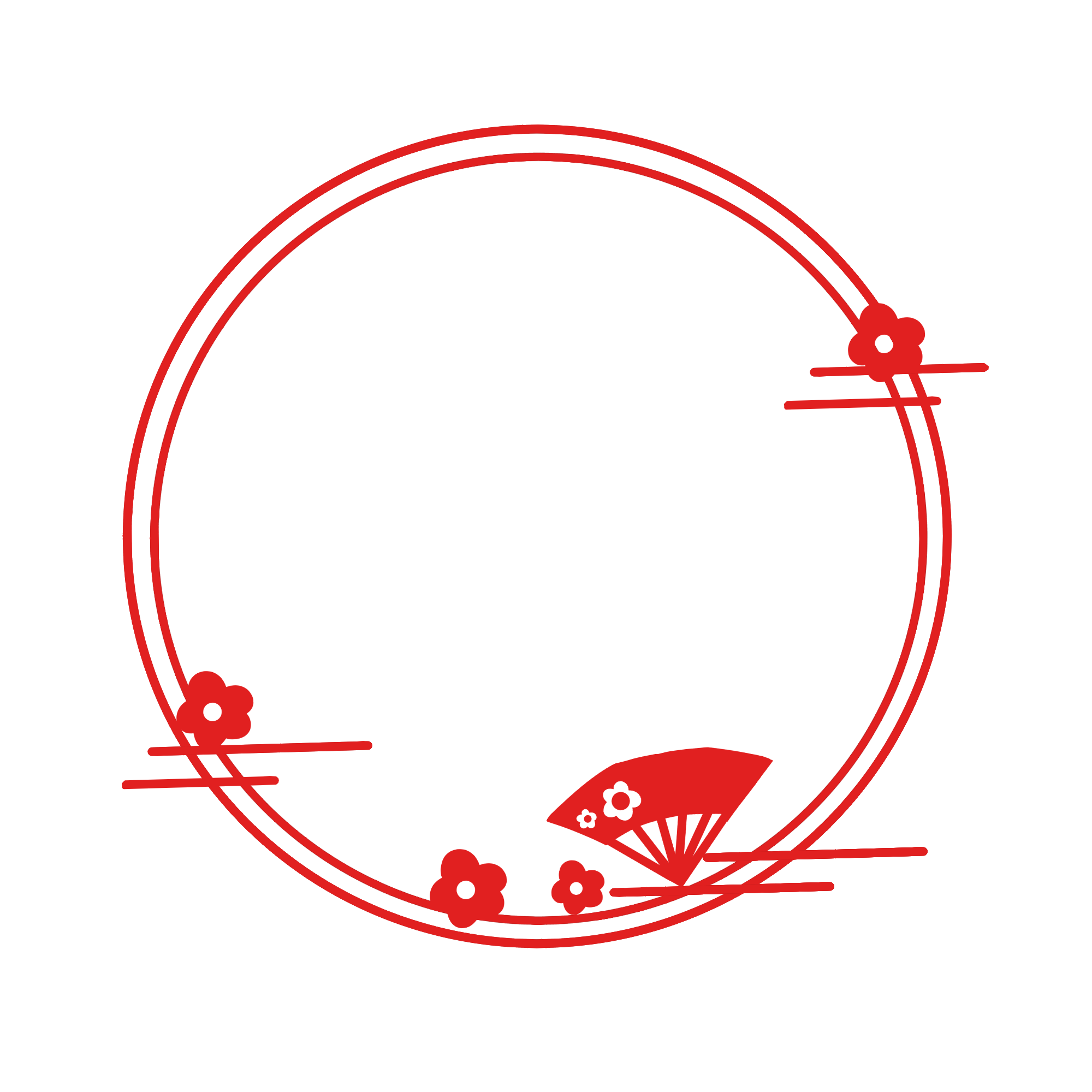 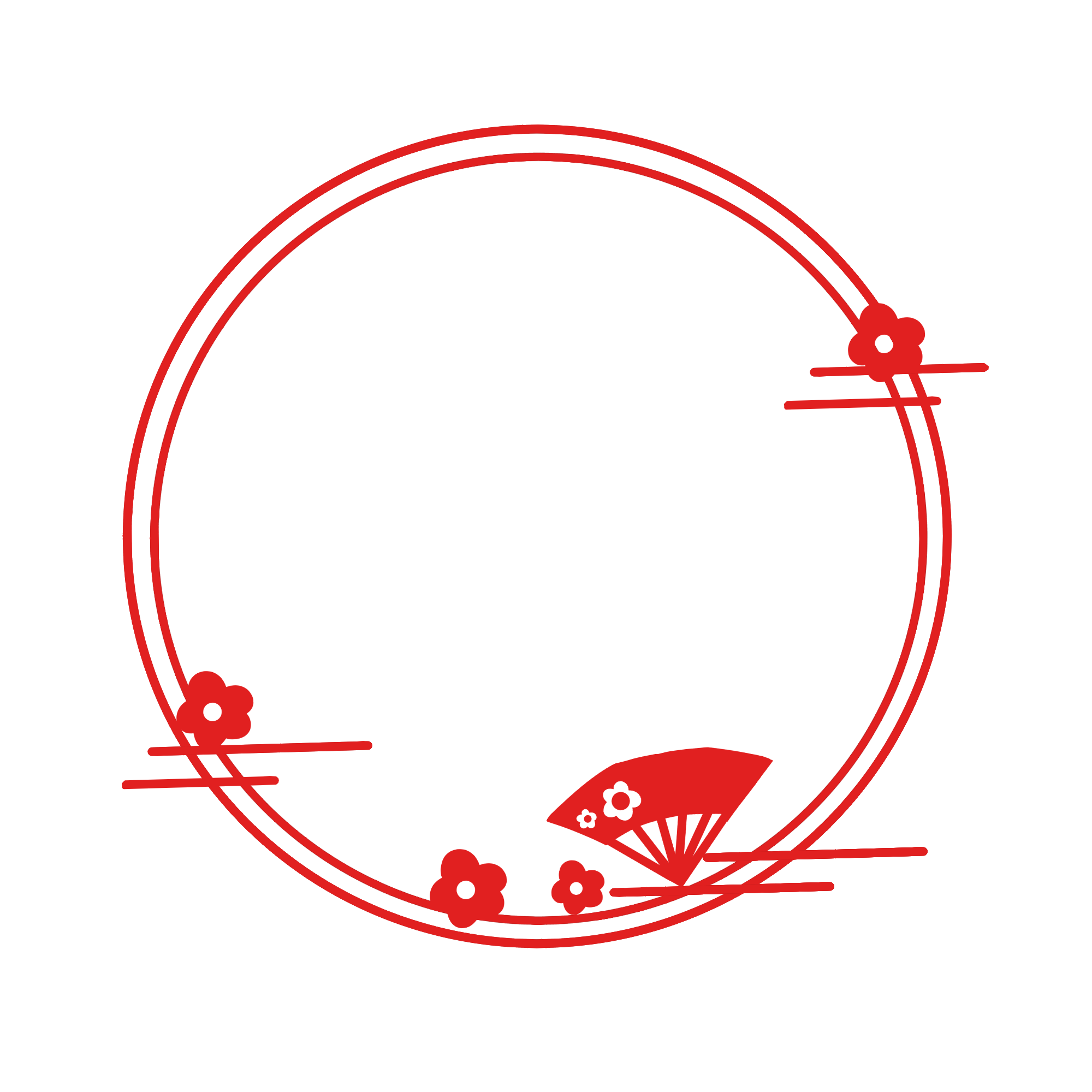 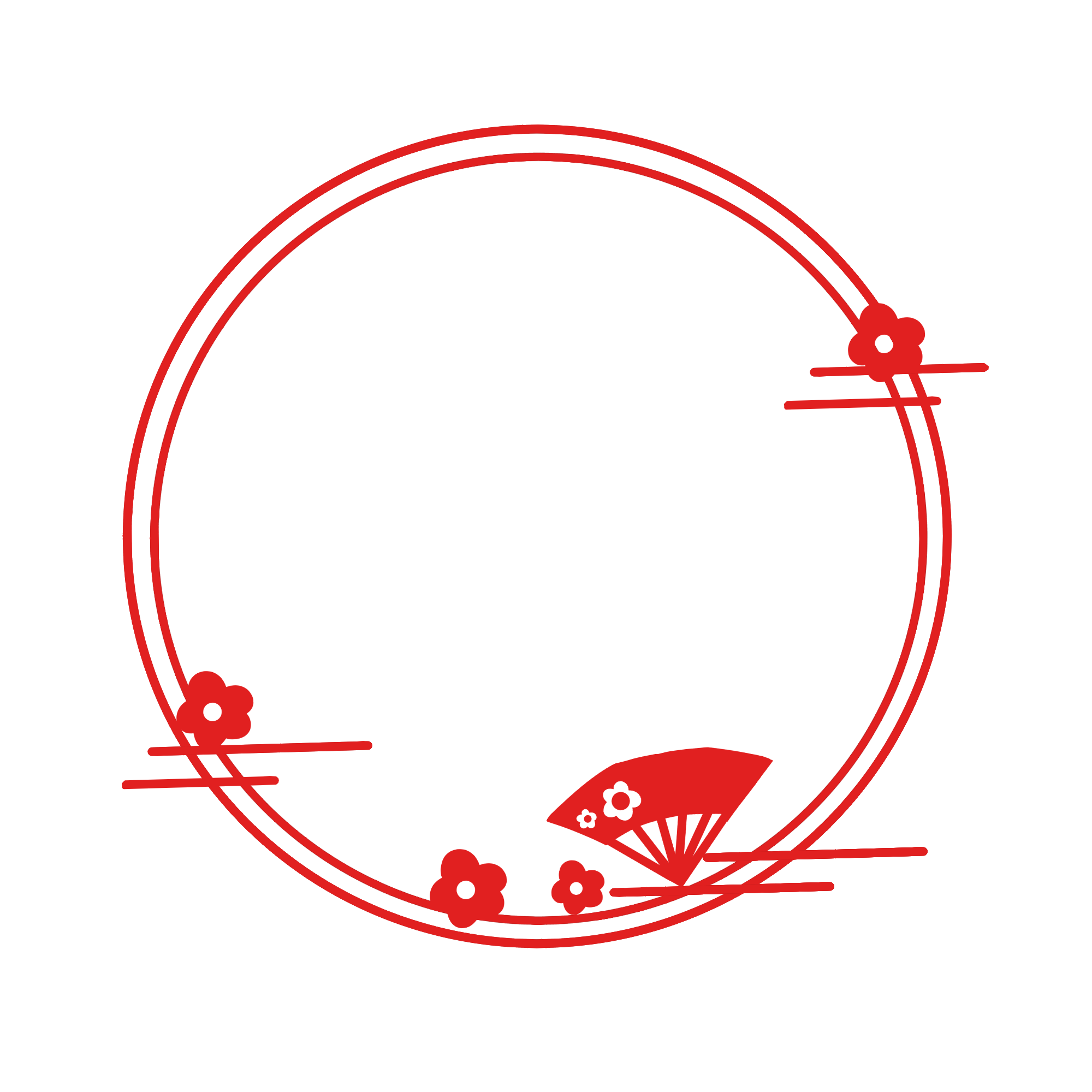 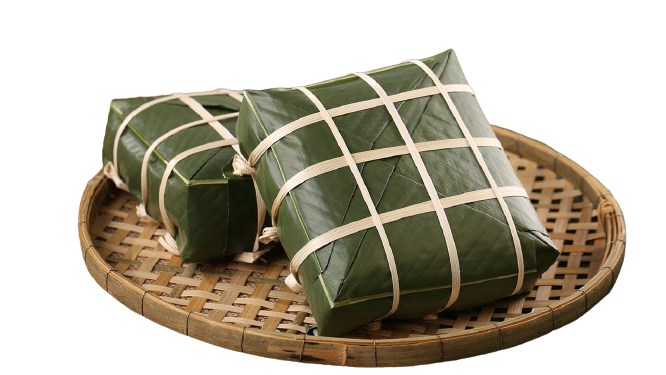 nhận
vietnam
Nguồn
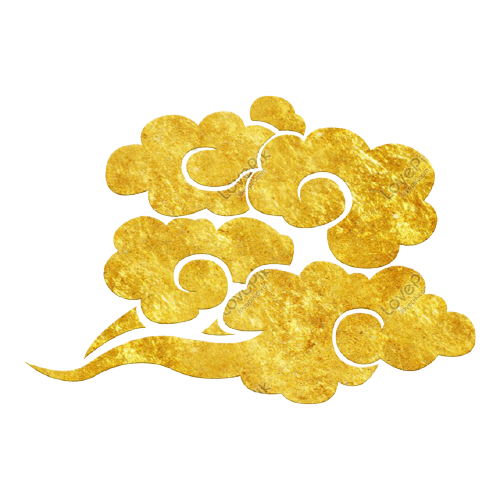 Phở là một món ăn truyền thống của Việt Nam,phổ biến trong đời sống hằng ngày, có nguồn gốc từ Hà Nội và Nam  Định.
Bánh chưng là một sản vật xuất hiện từ rất xa xưa, từ thời đại Vua Hùng cho đến nay.
gốc
Cách
Có nhiều cách làm phở và mọi người có thể tham khảo tại link sao
https://www.huongnhiepaau.com/pho-bo
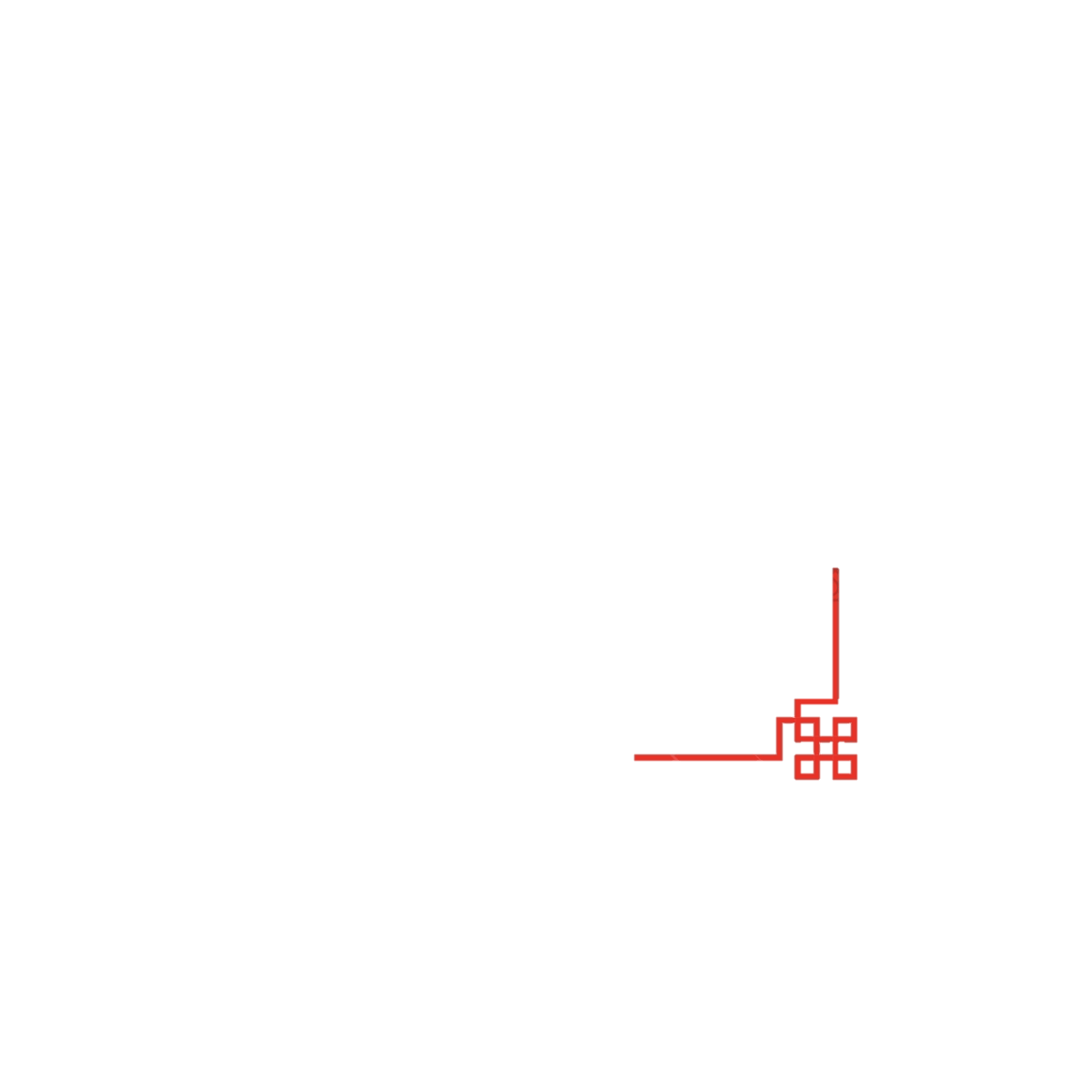 Bánh chúng làm rất đơn giản . Là một món ăn truyền hống nên ai cúng biết cách làm
làm
Viet nam
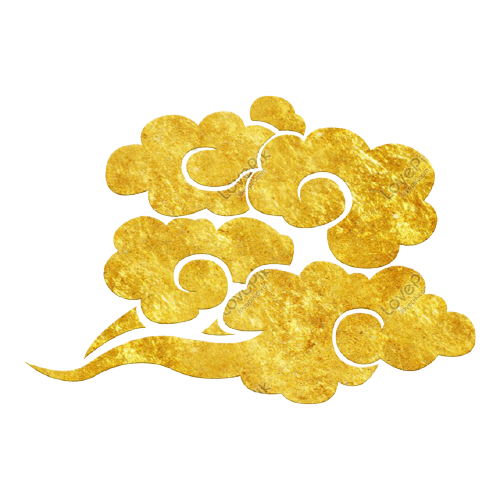 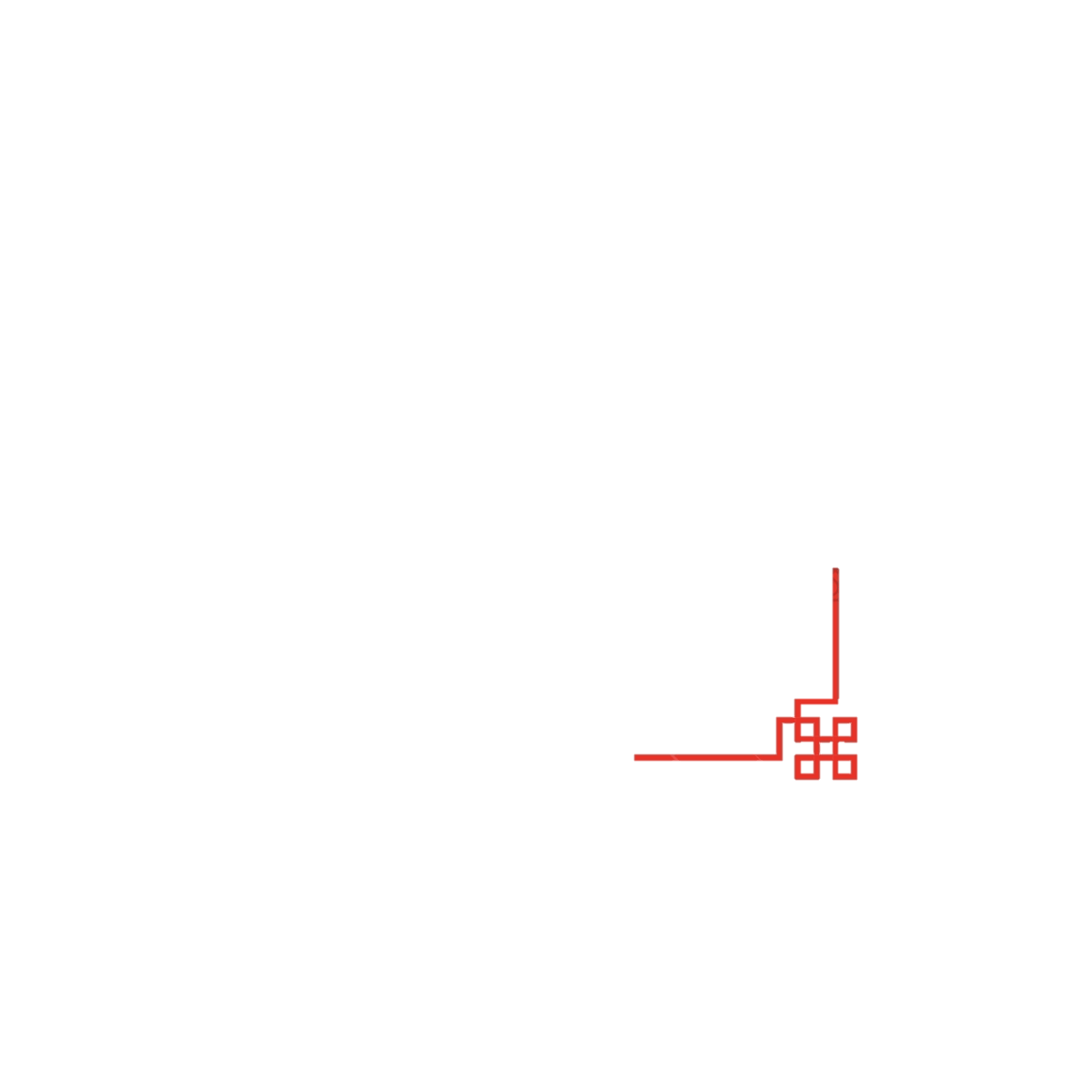 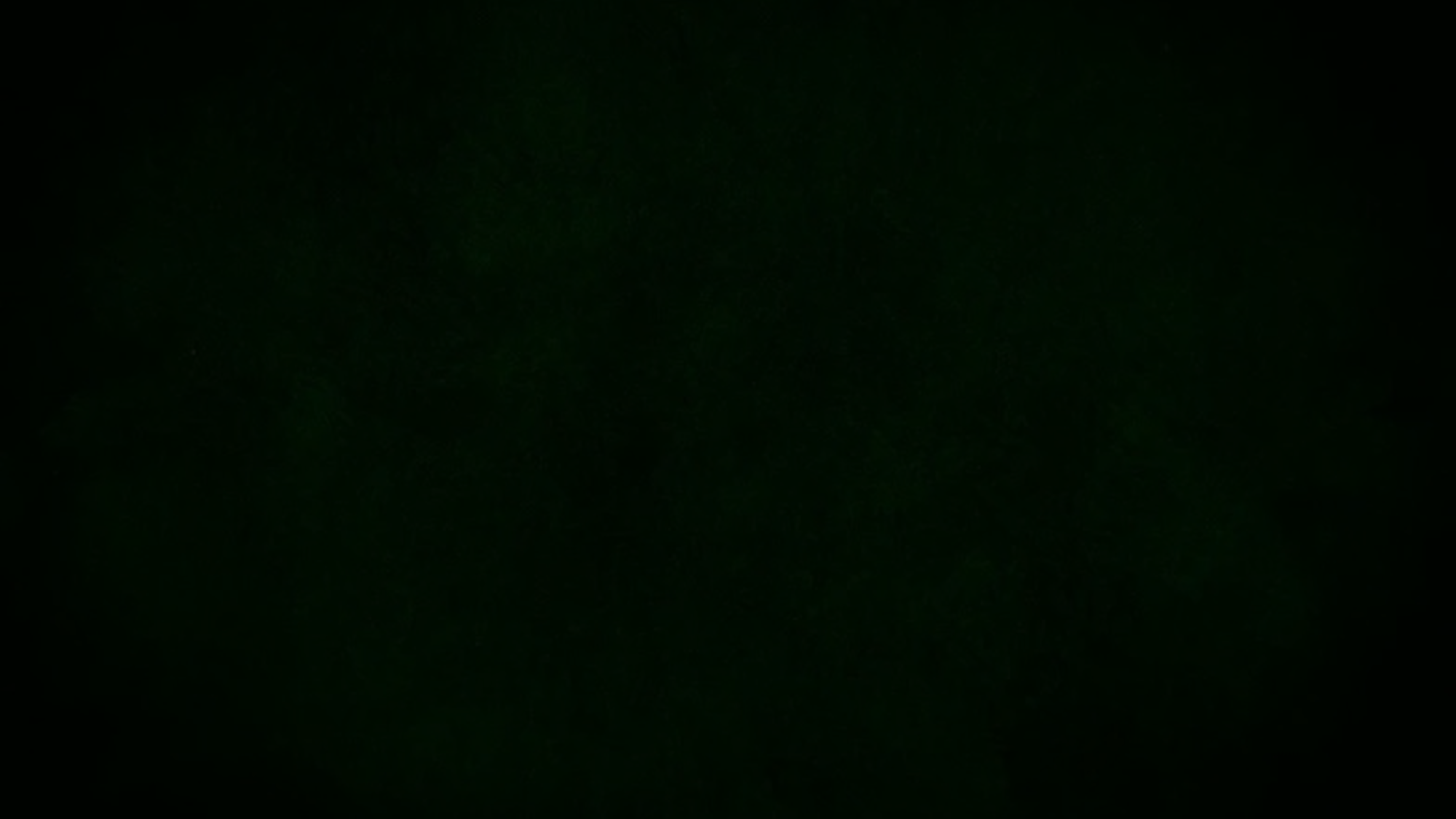 Viet nam
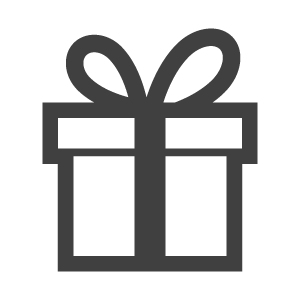 vietnam
Có thể là một món quà đem đi tăng cho người thân giúp cho đời bớt nhạt
Nước nắm được làm từ cá cơm nên có hương vị rất nặm mà của biển
Là linh hồn của nền ẩm thực Vệt Nam
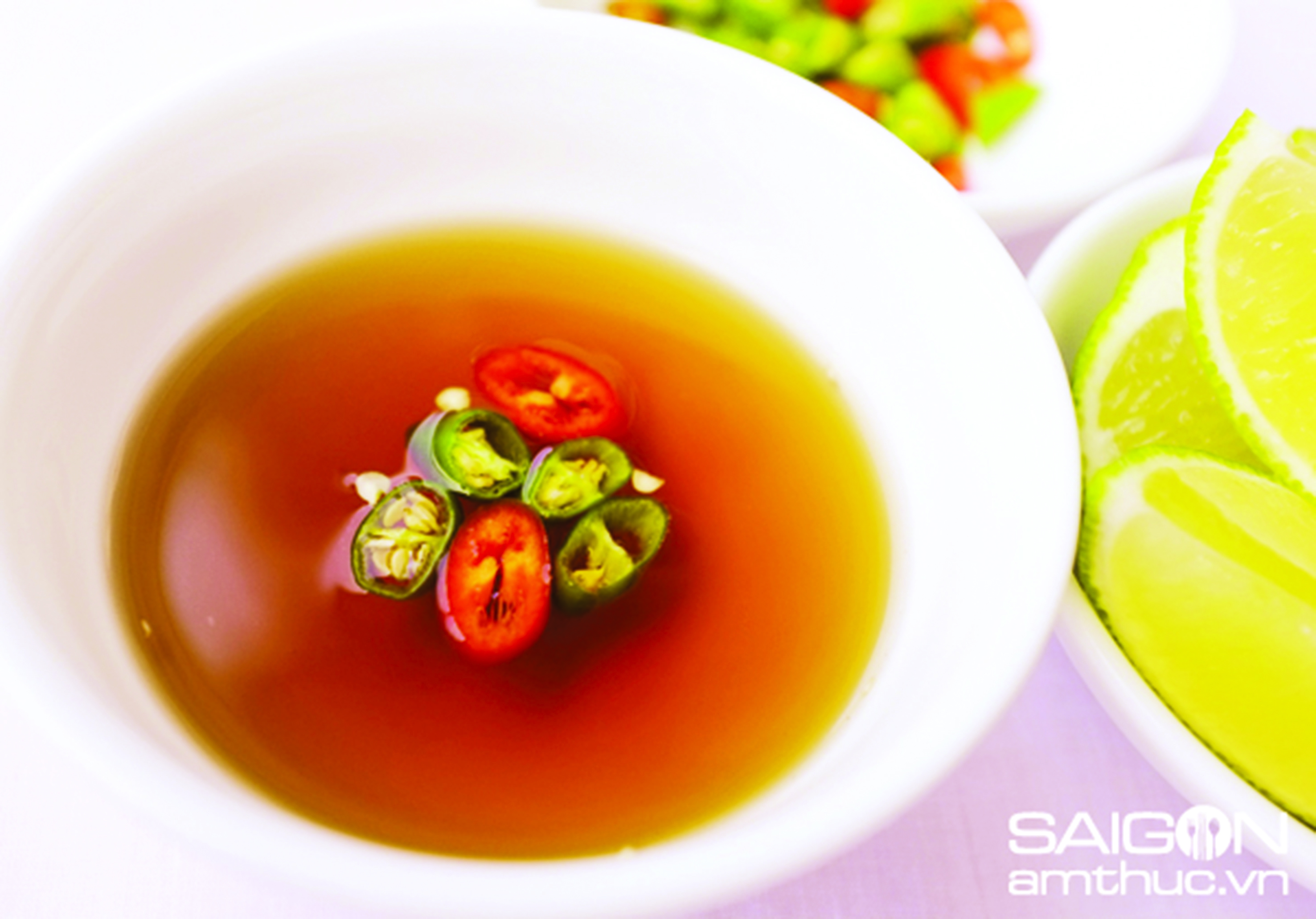 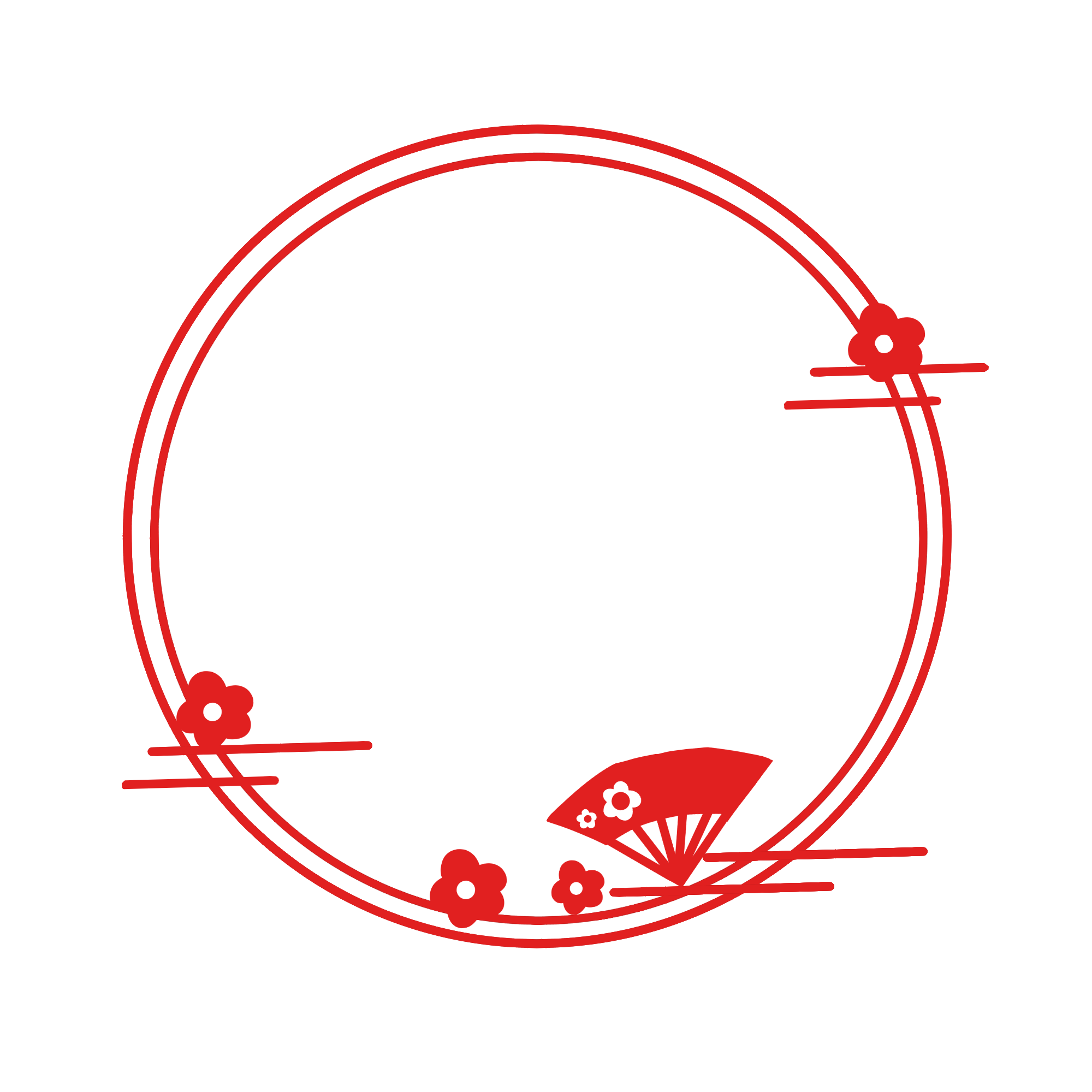 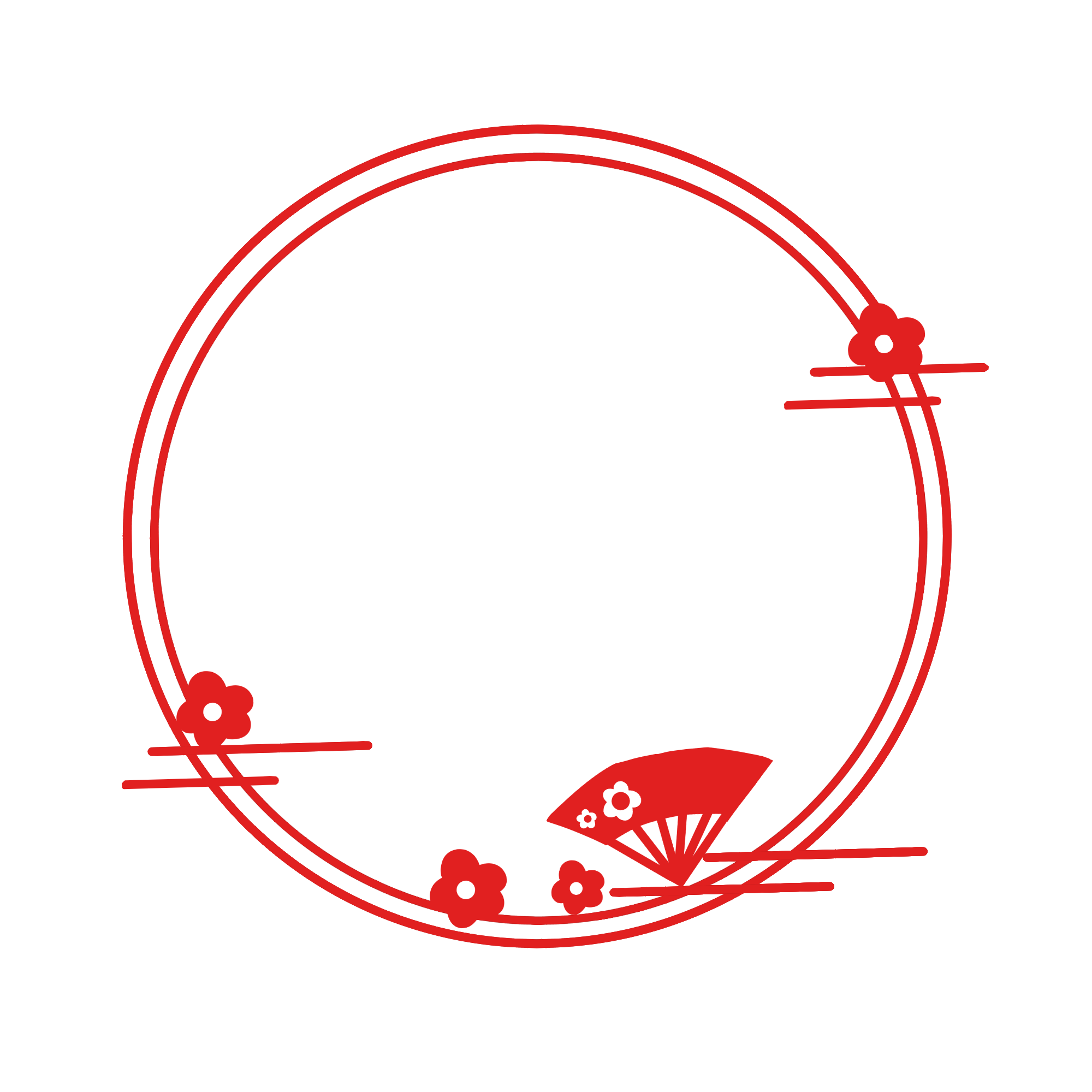 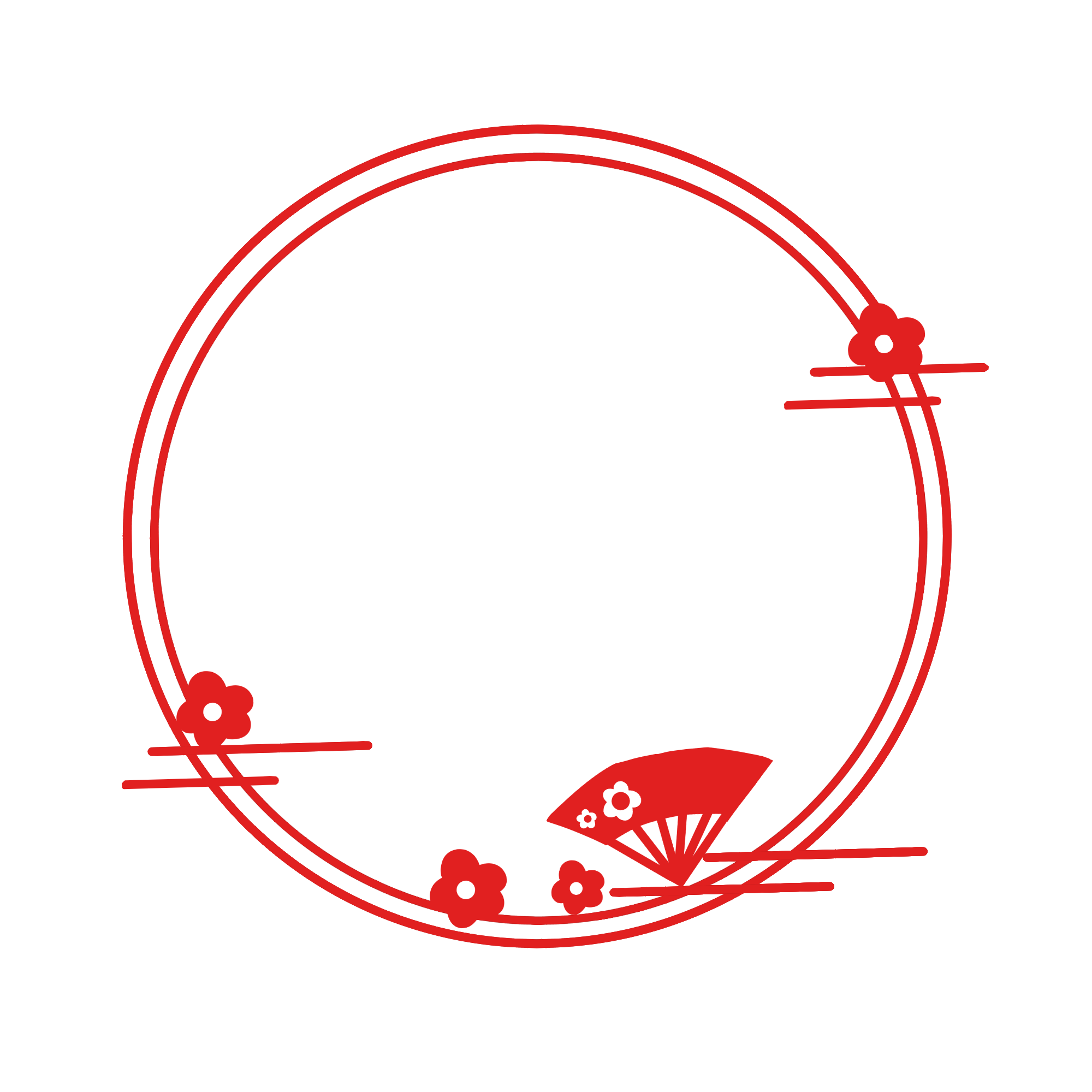 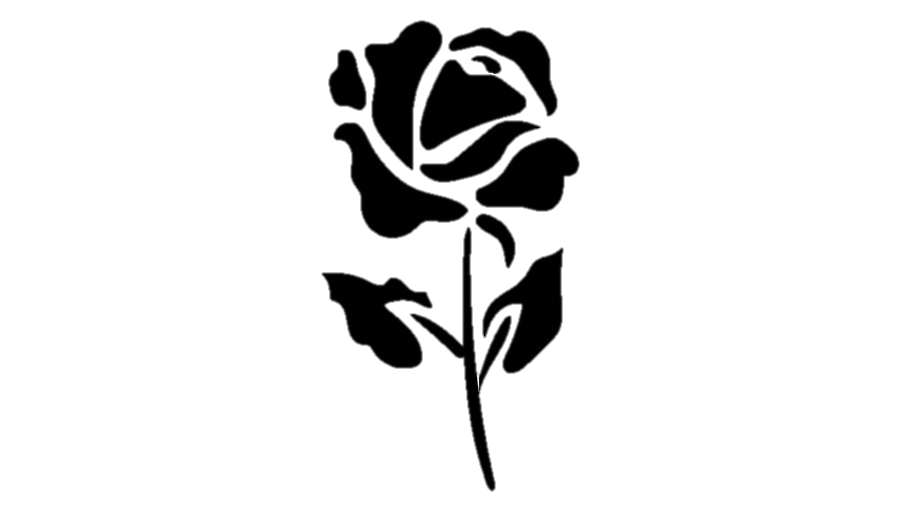 vietnam
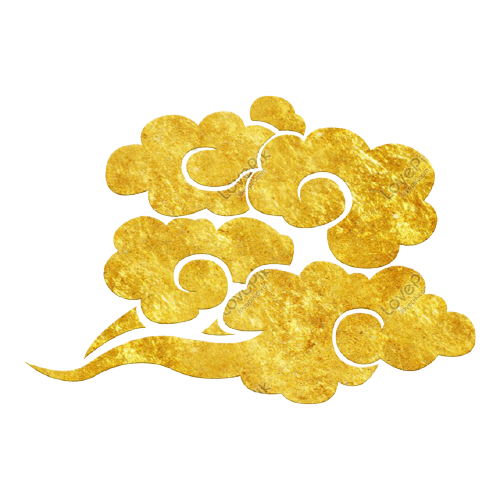 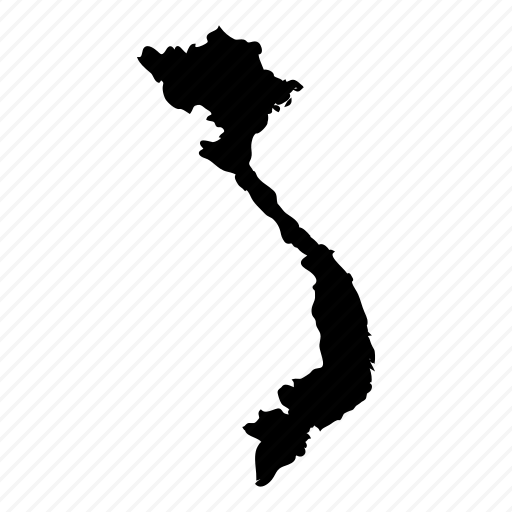 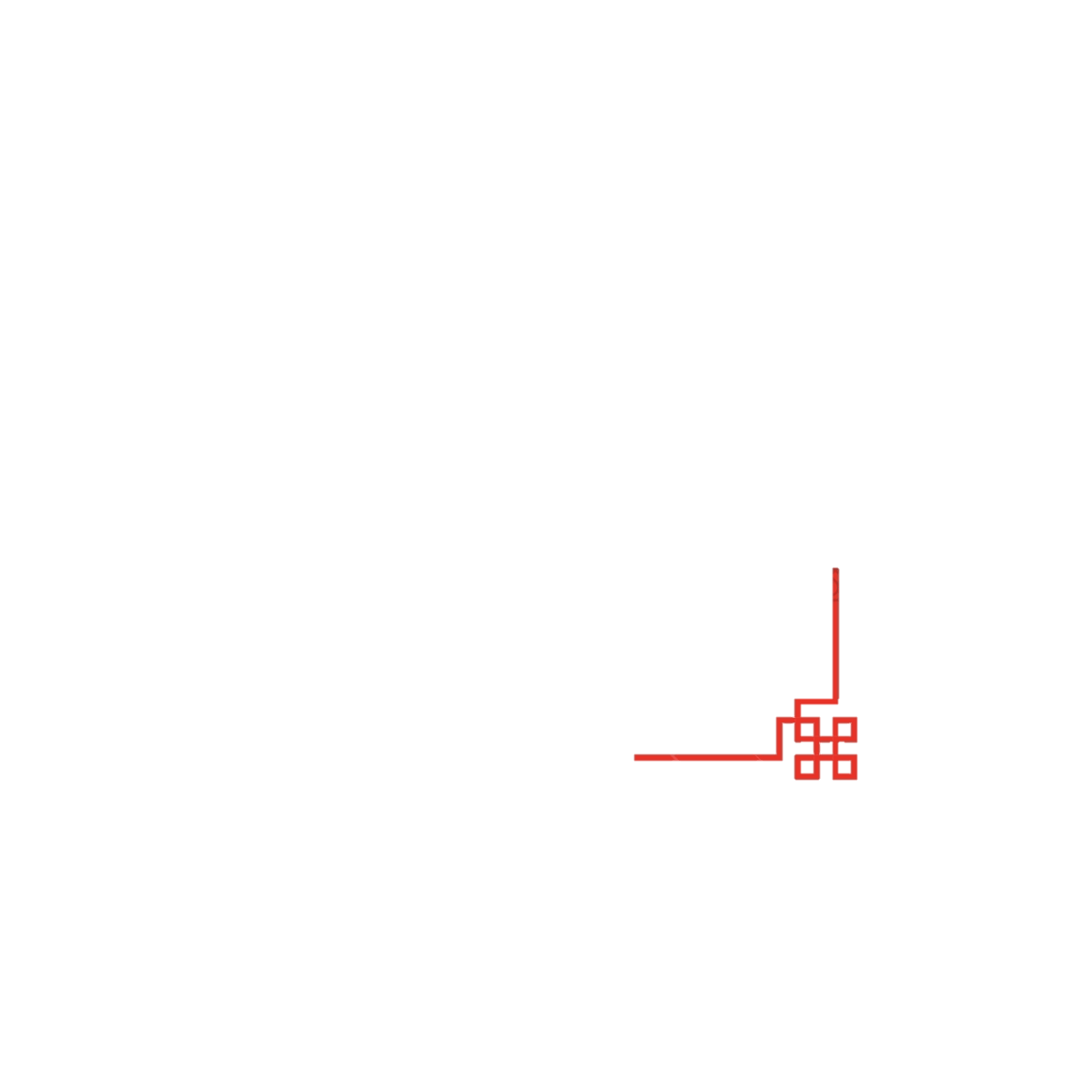 Viet nam
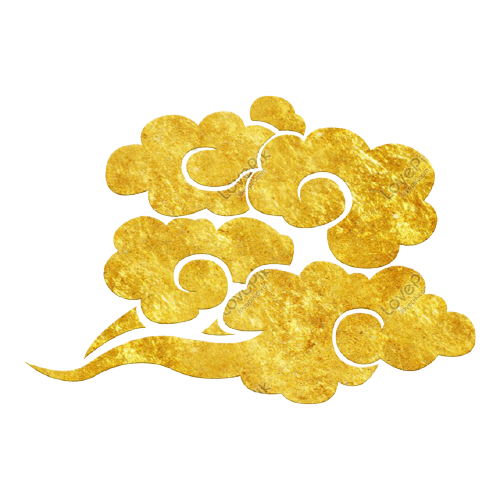 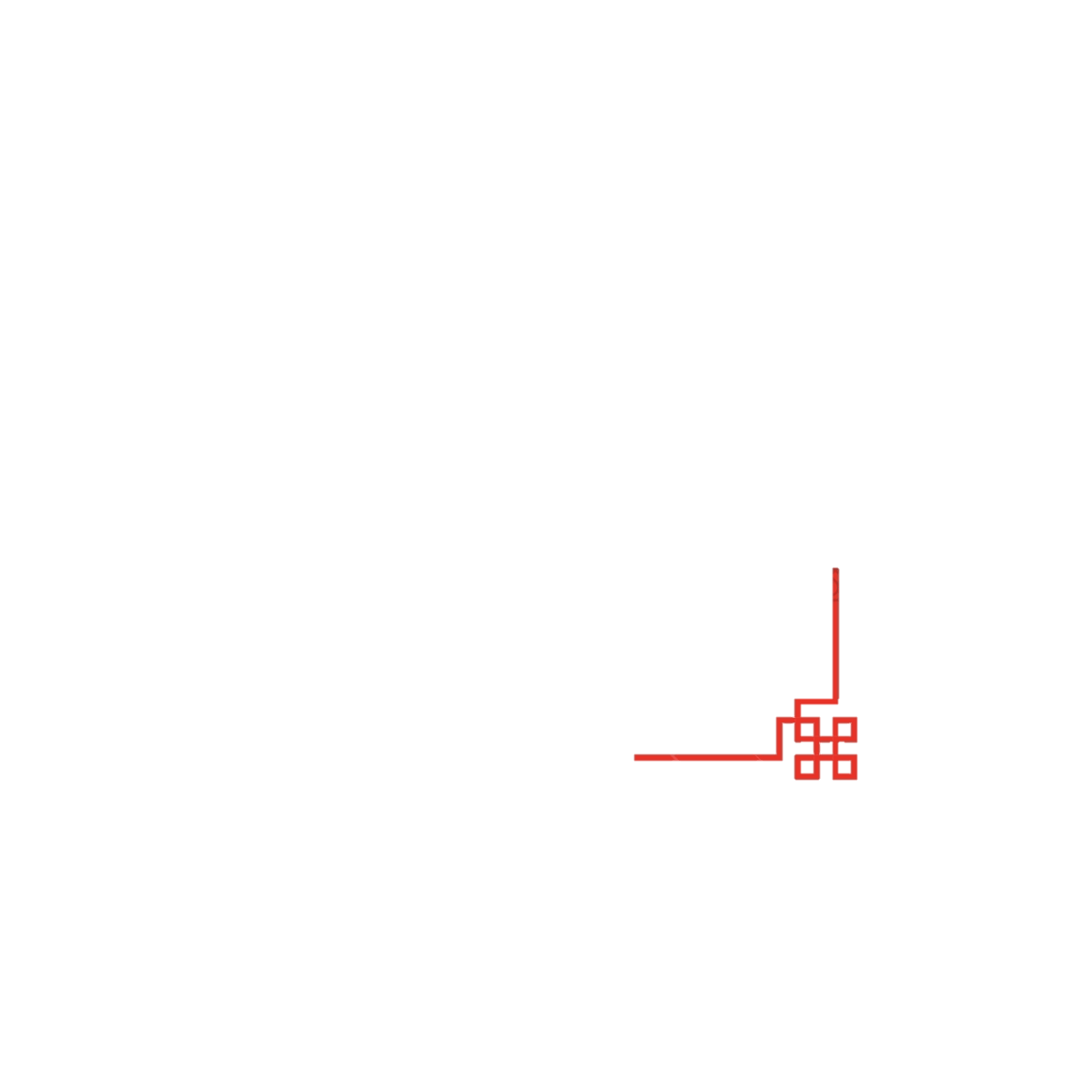 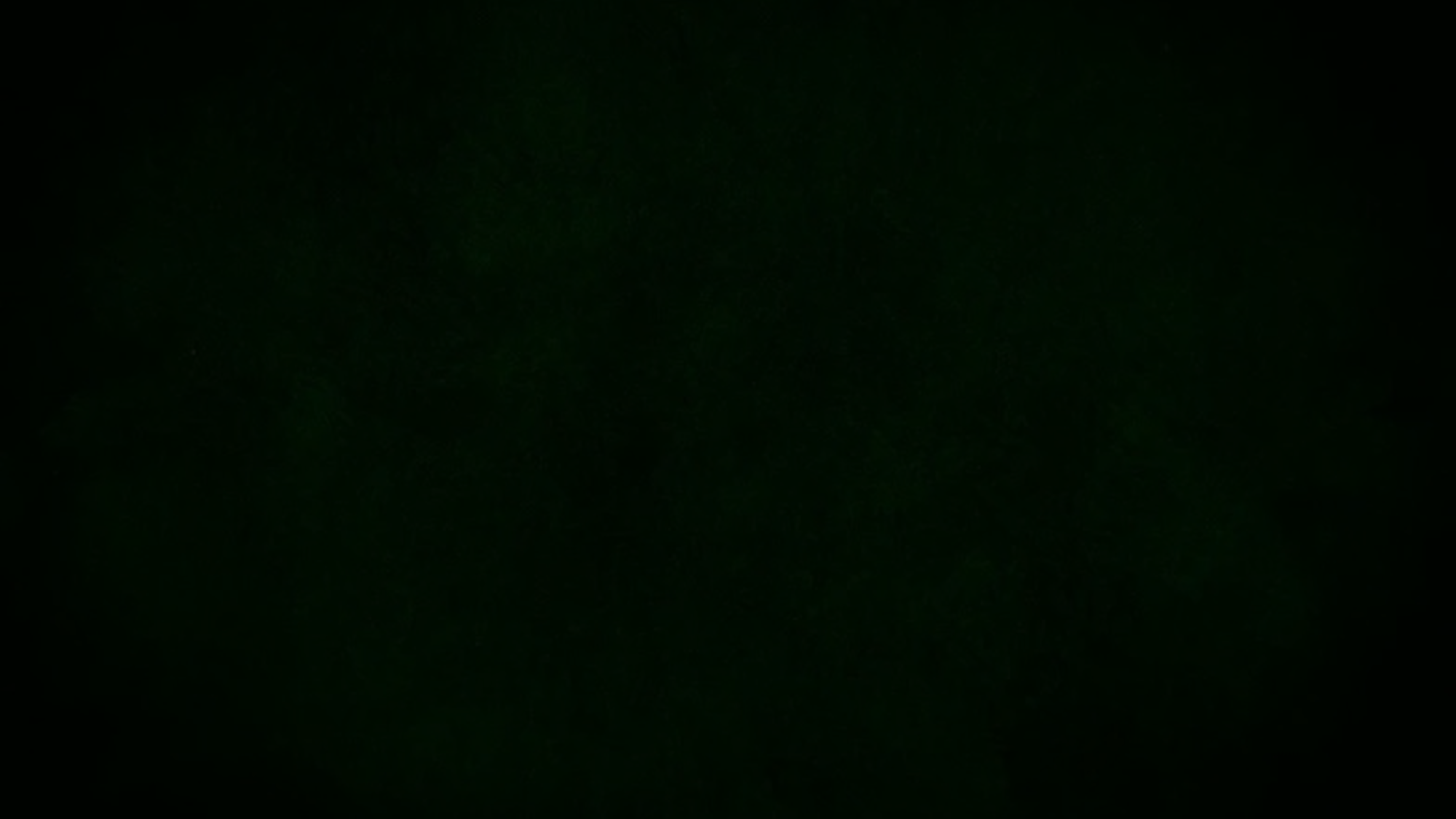 Viet nam
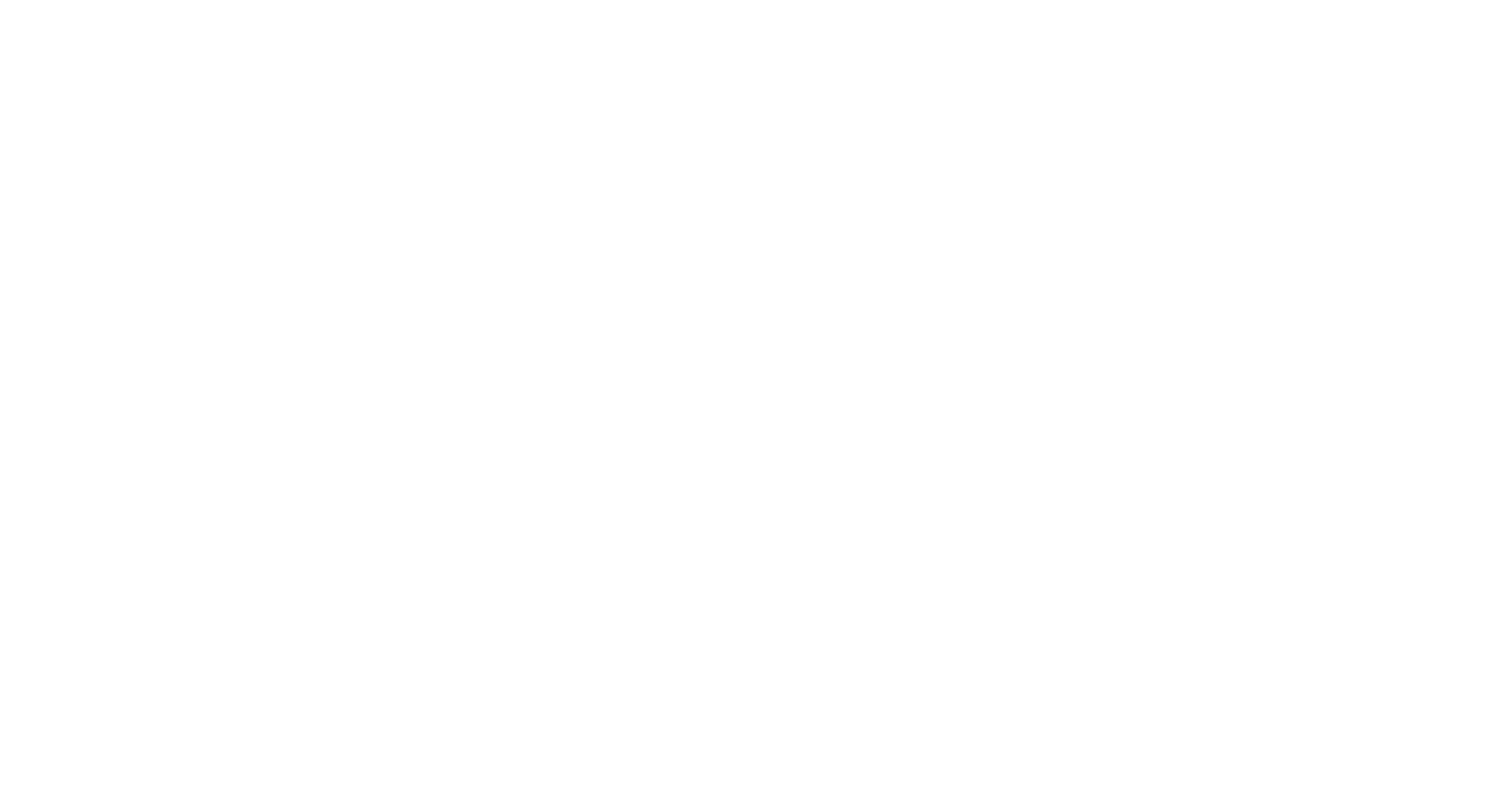 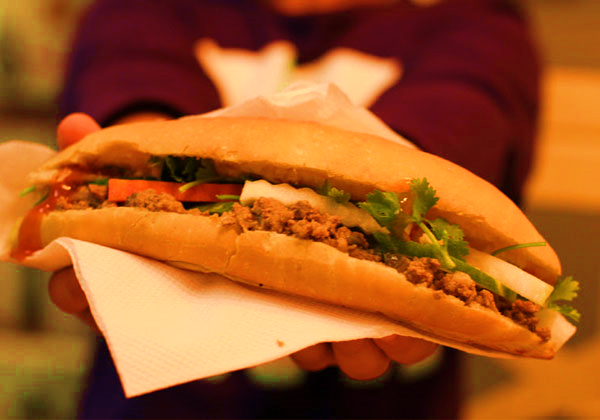 vietnam
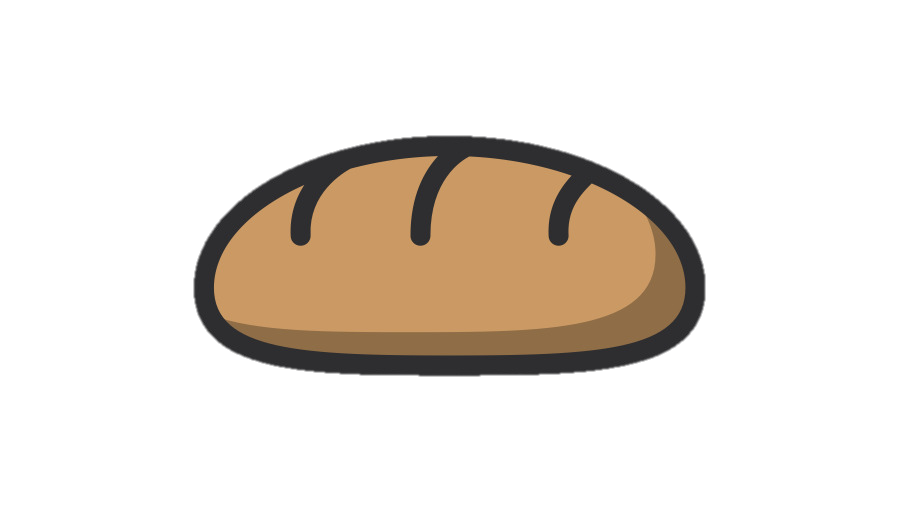 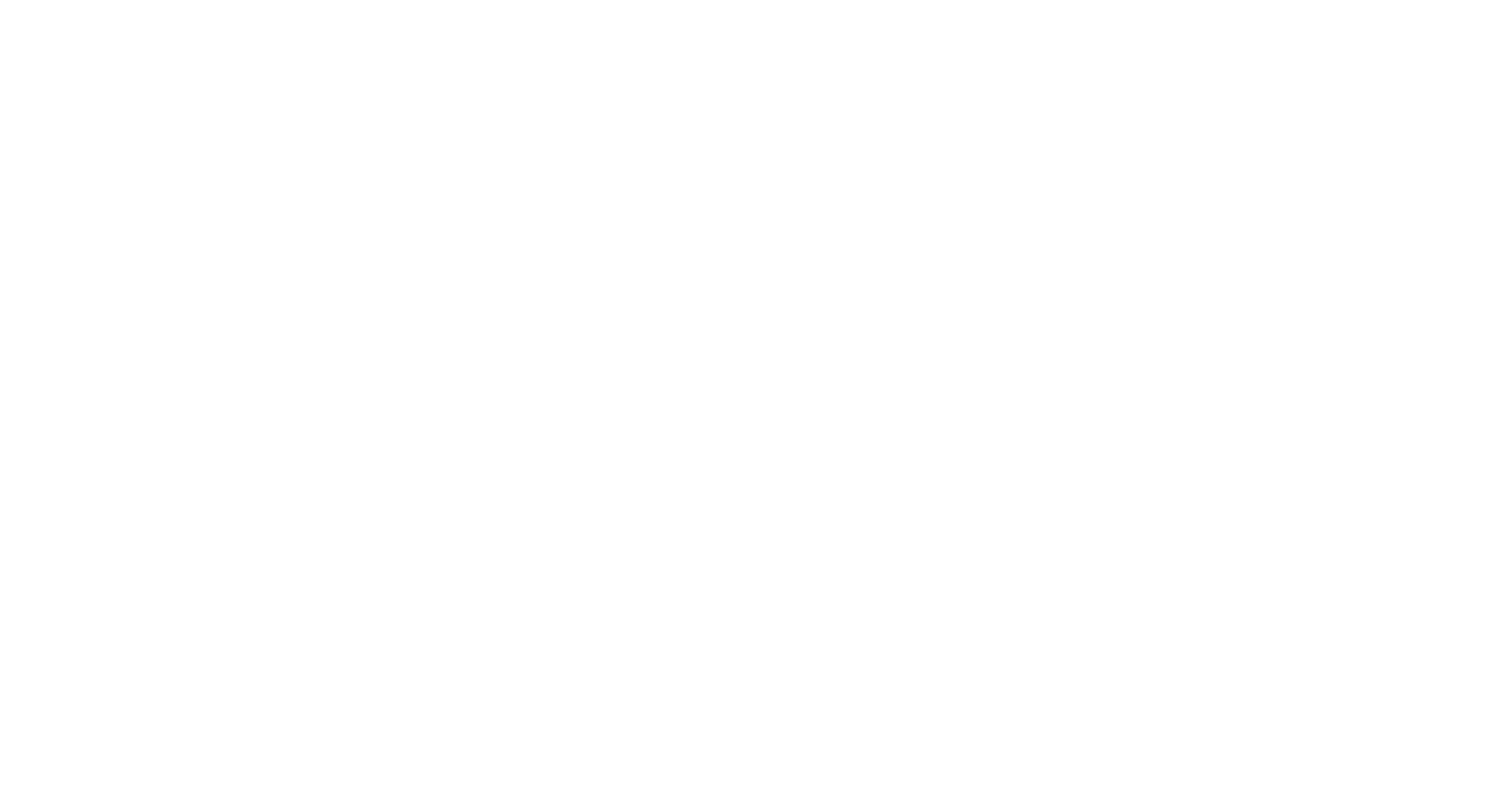 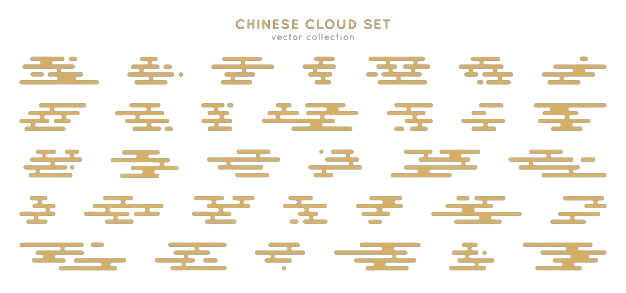 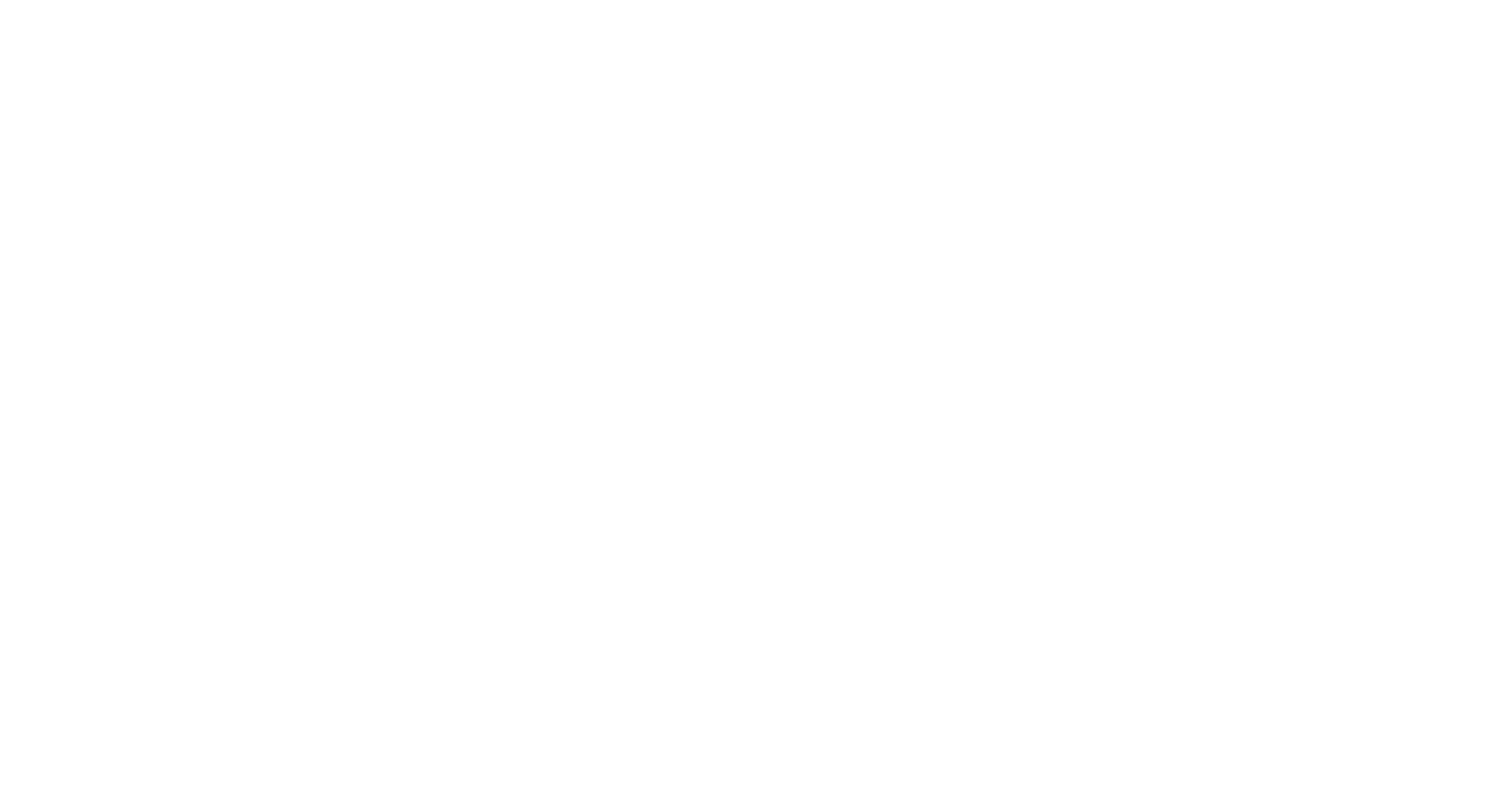 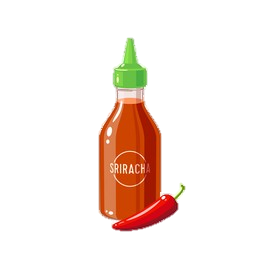 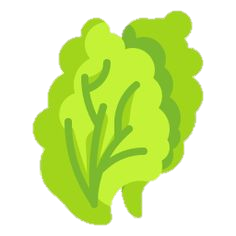 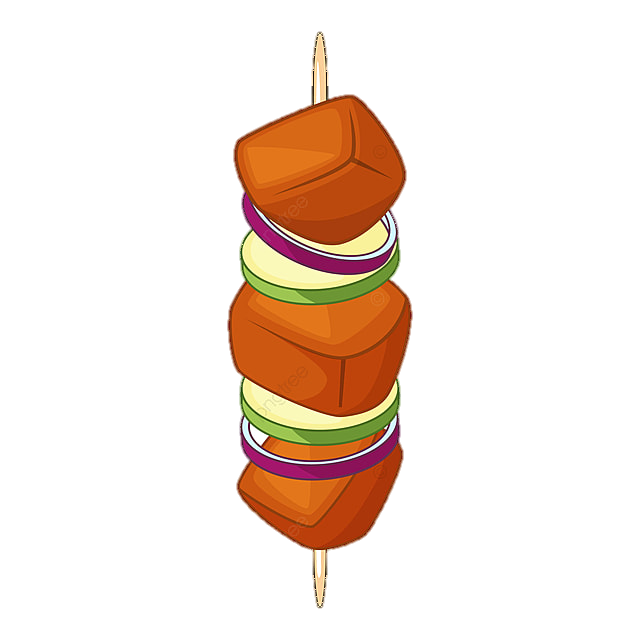 vietnam
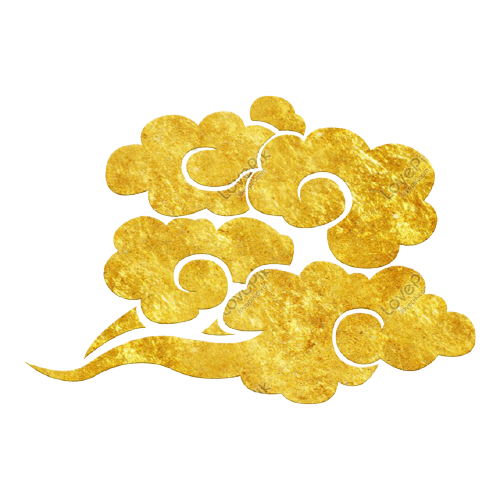 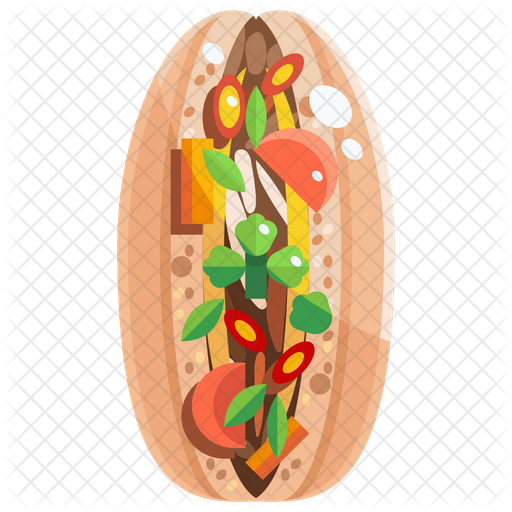 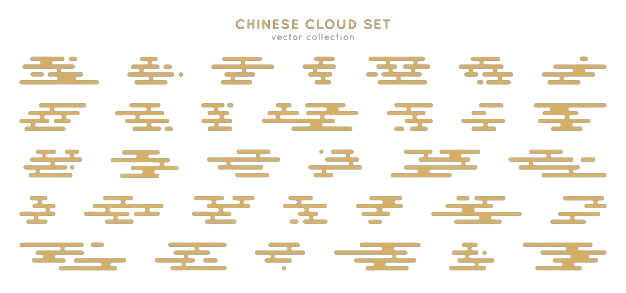 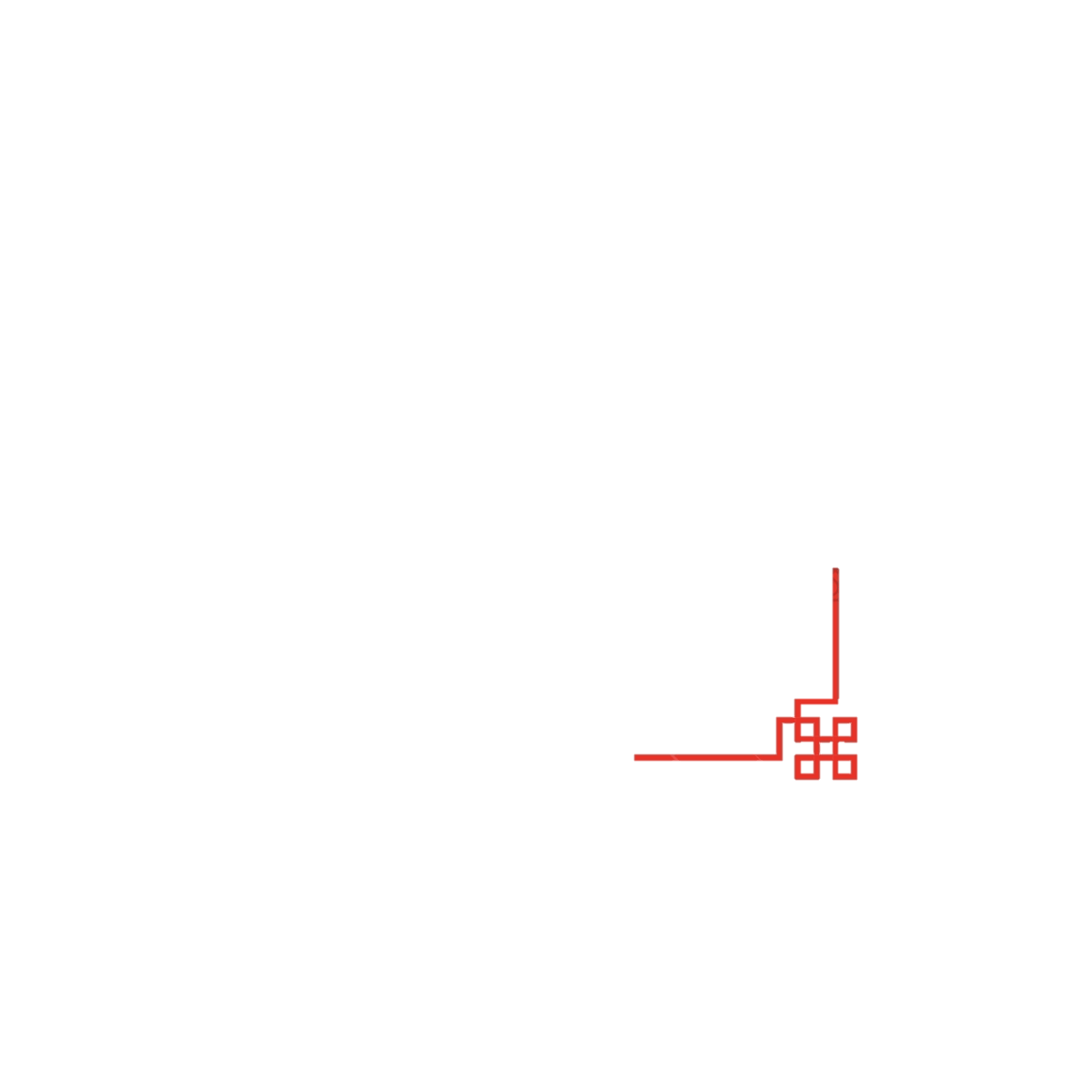 Viet nam
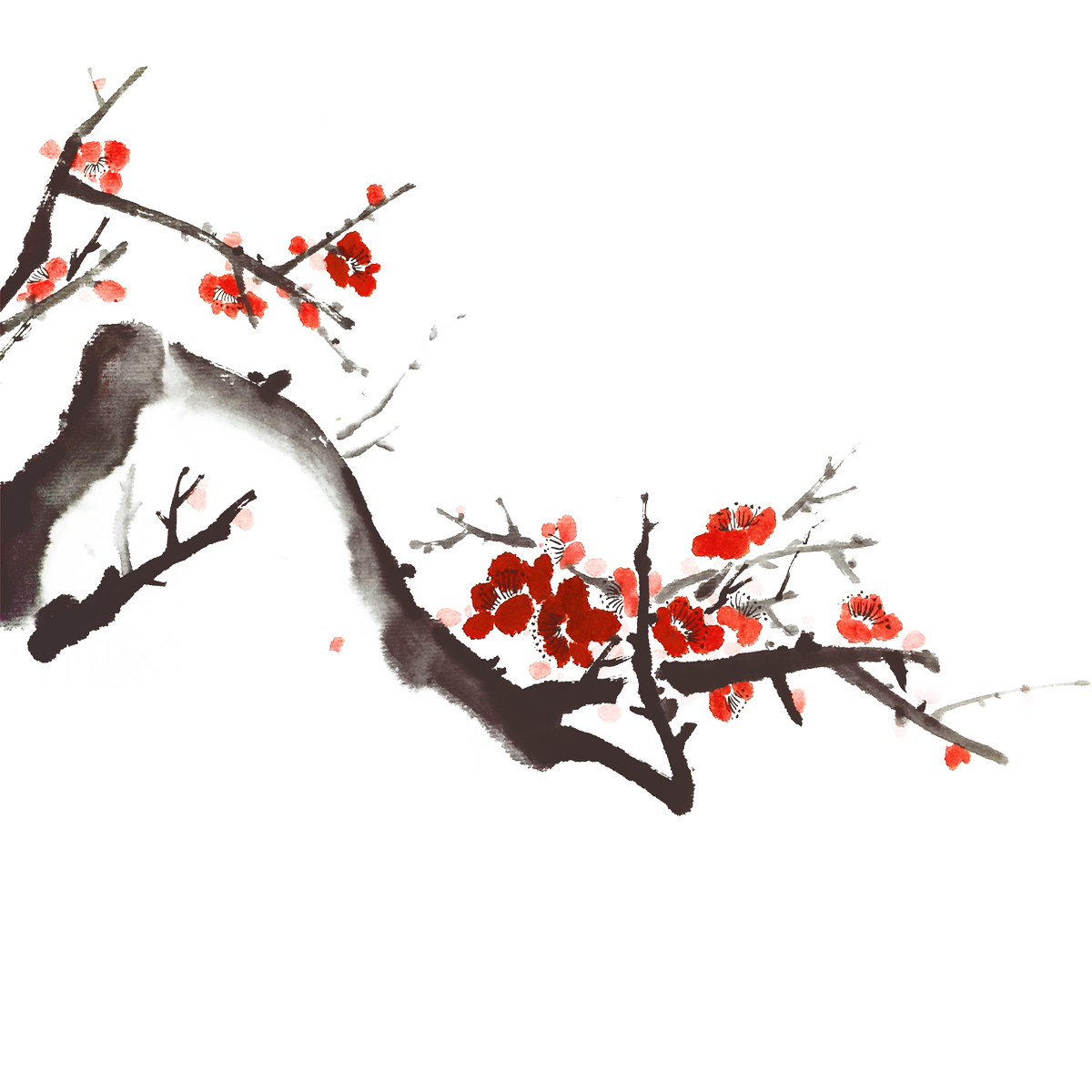 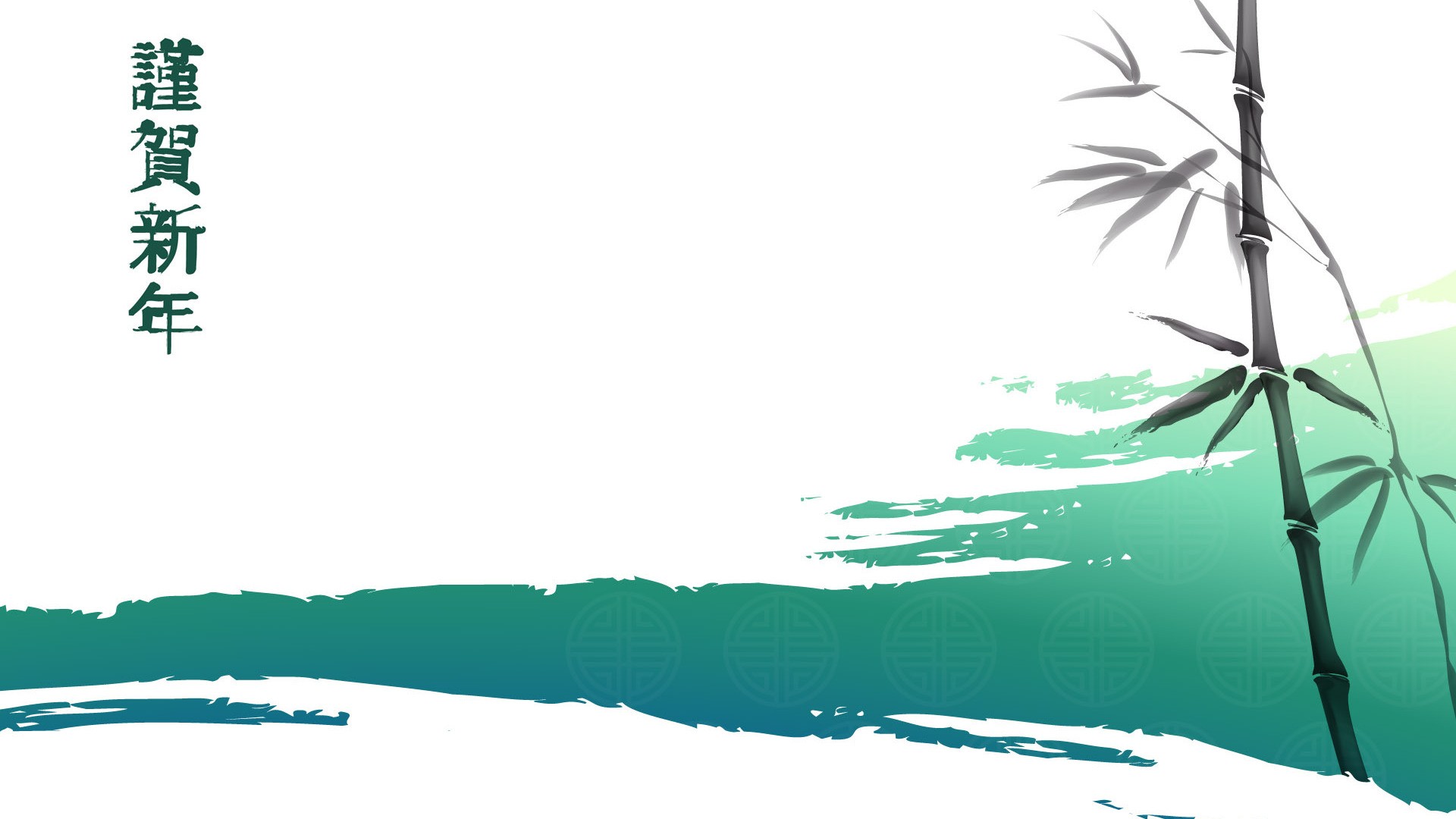 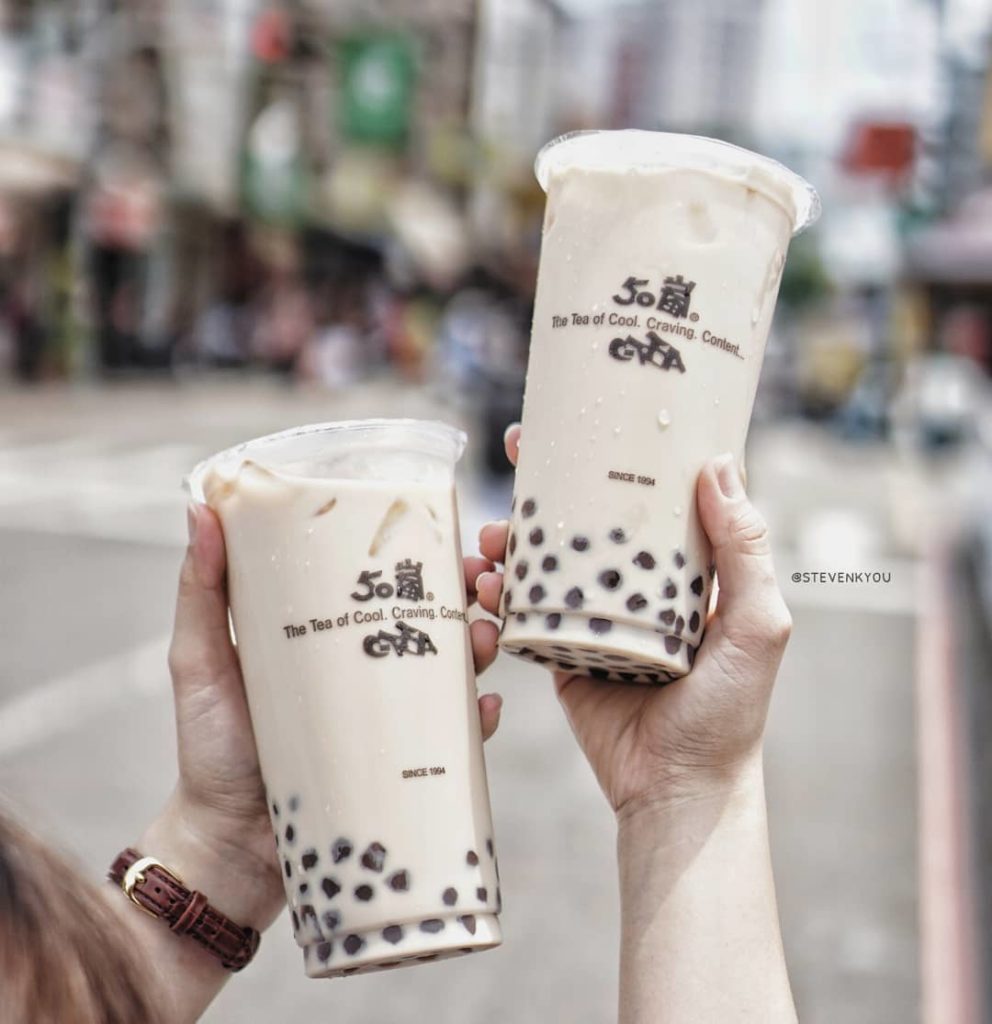 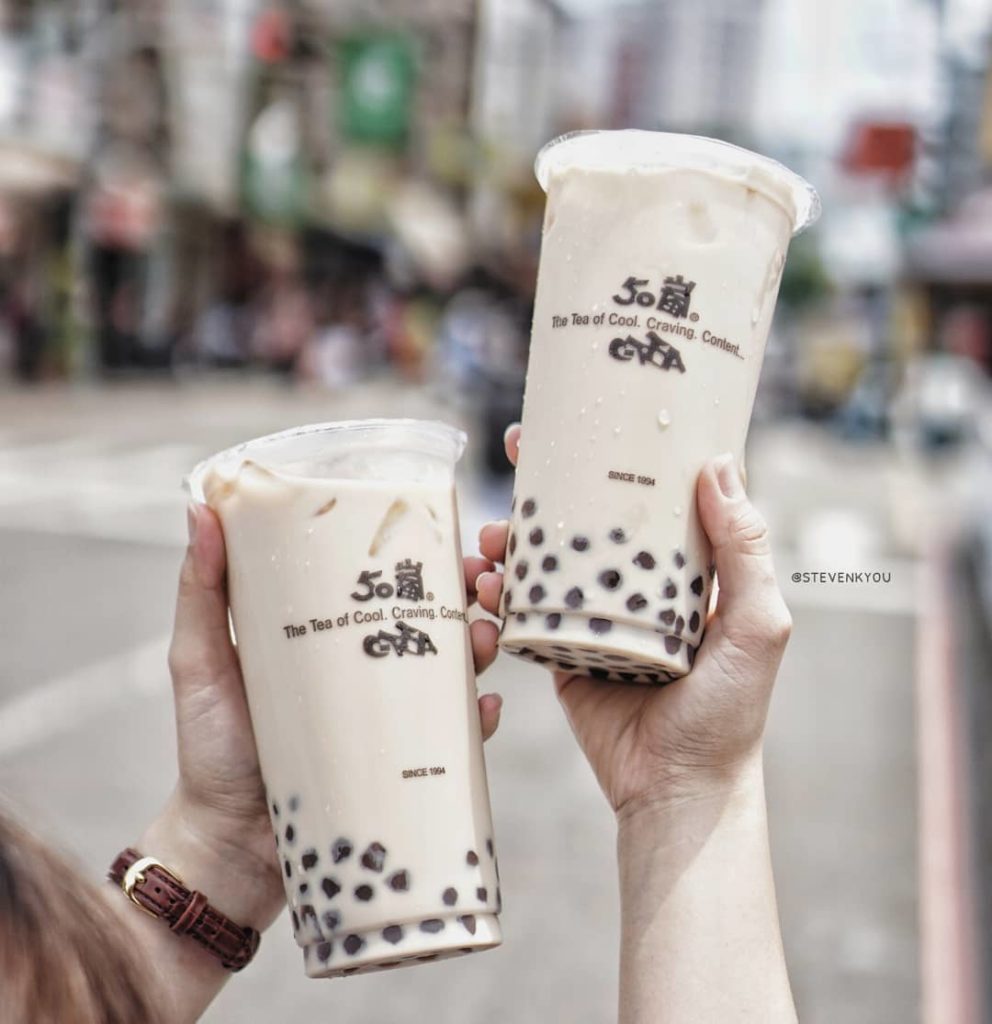 Akai PPT
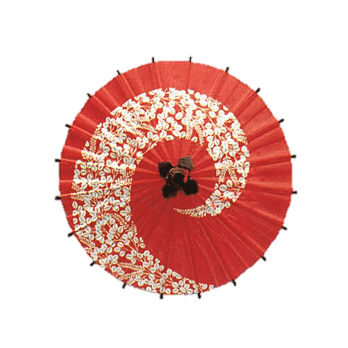 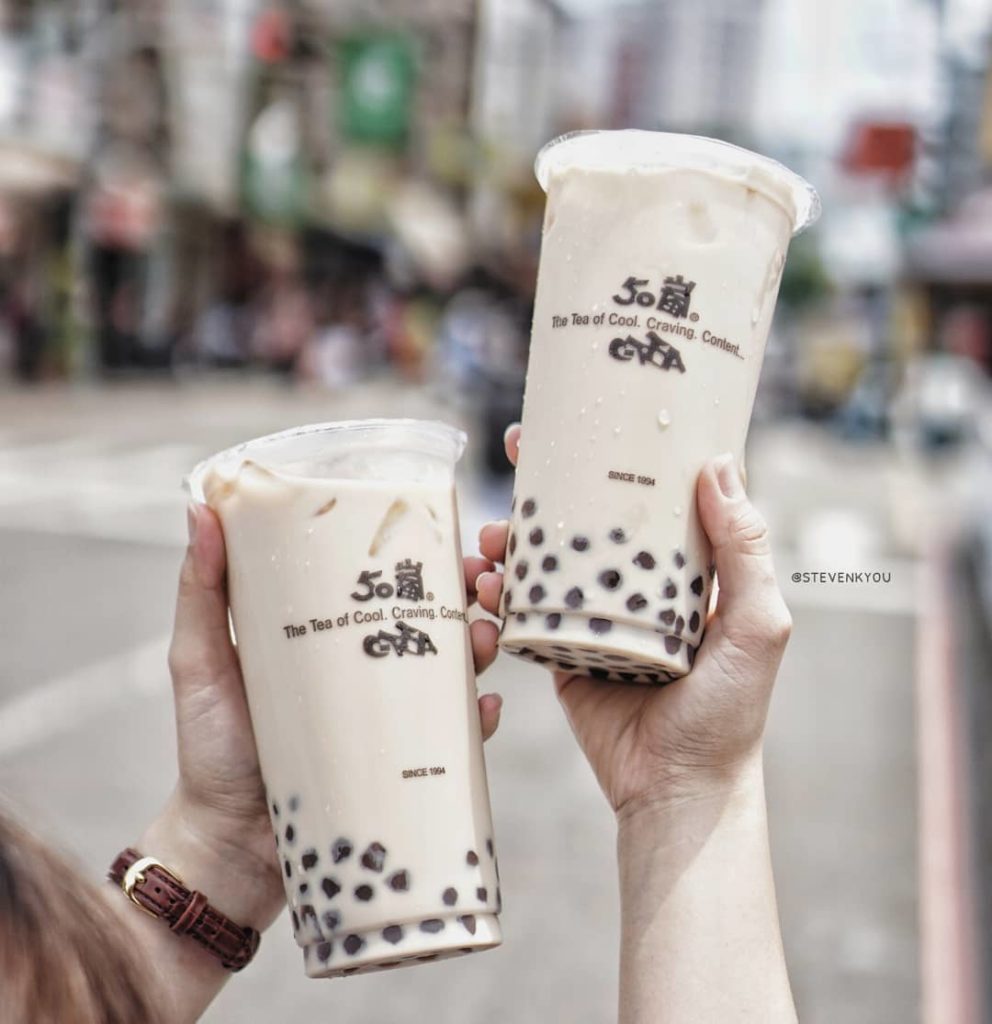 You
Thanks